Parallel Physics-Dynamics Coupling in an Atmosphere Model
Aaron S. Donahue and Peter M. Caldwell
3rd Workshop on Physics Dynamics Coupling (PDC18)
July 12th, 2018
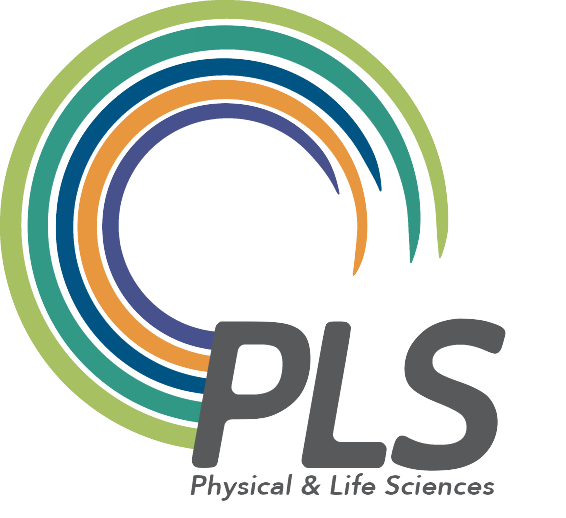 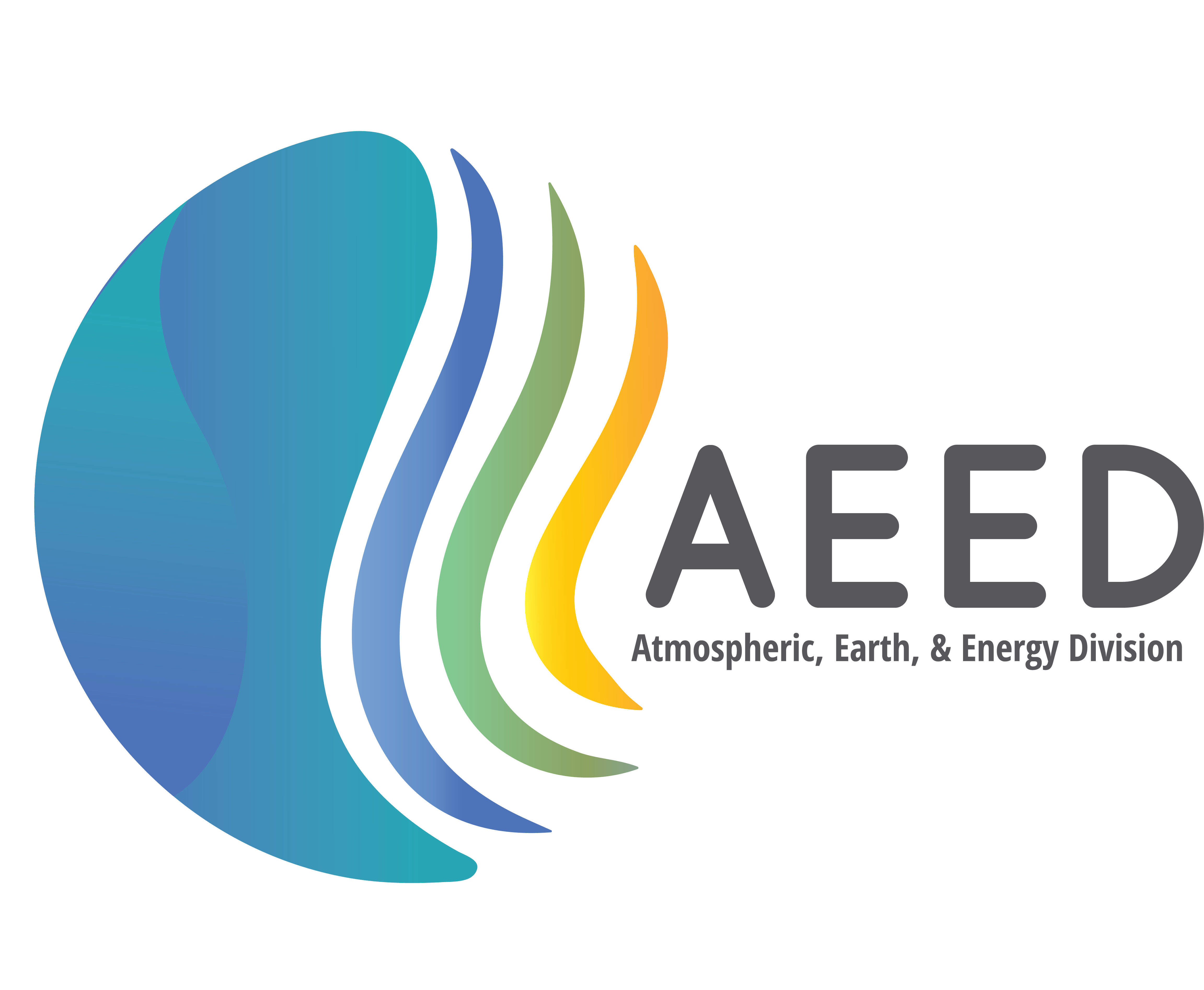 This work was performed under the auspices of the U.S. Department of Energy by Lawrence Livermore National Laboratory under Contract DE-AC52-07NA27344 IM Release Number LLNL-PRES-754353
Outline
Introduction
Climate Impact
Performance Impact
Stability Impact
Overstabilization
Mass Conservation
Conclusions
Introduction
(B) Dynamics is solved on individual elements.
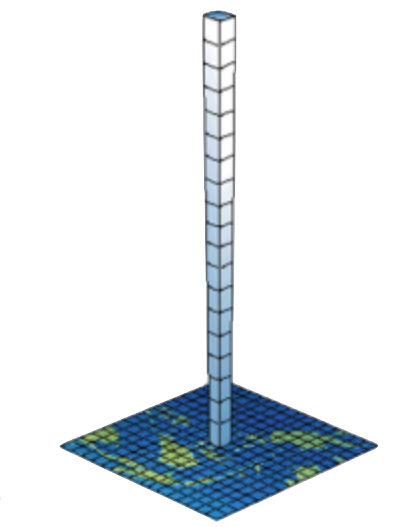 (C) Physics is solved over a set of columns defined by the Gauss-Lobatto points of a spectral element.
(A) The Earth is divided into a cubed sphere of quadrilateral elements.
Figure: Dynamics and physics domain for the E3SM atmosphere model. (A) Cubed sphere, (B) example element, (C) example physics column.  Image credit: Dennis et al. (2012) Int. J. of High Performance Computing Applications (A and B).
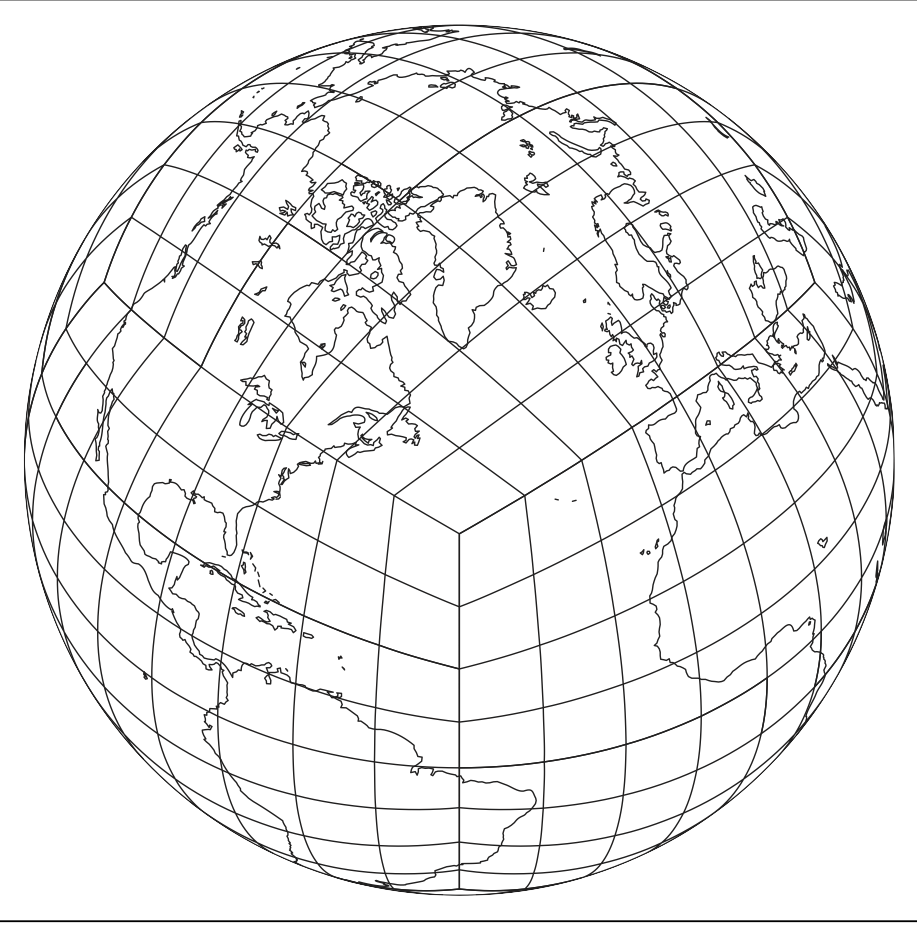 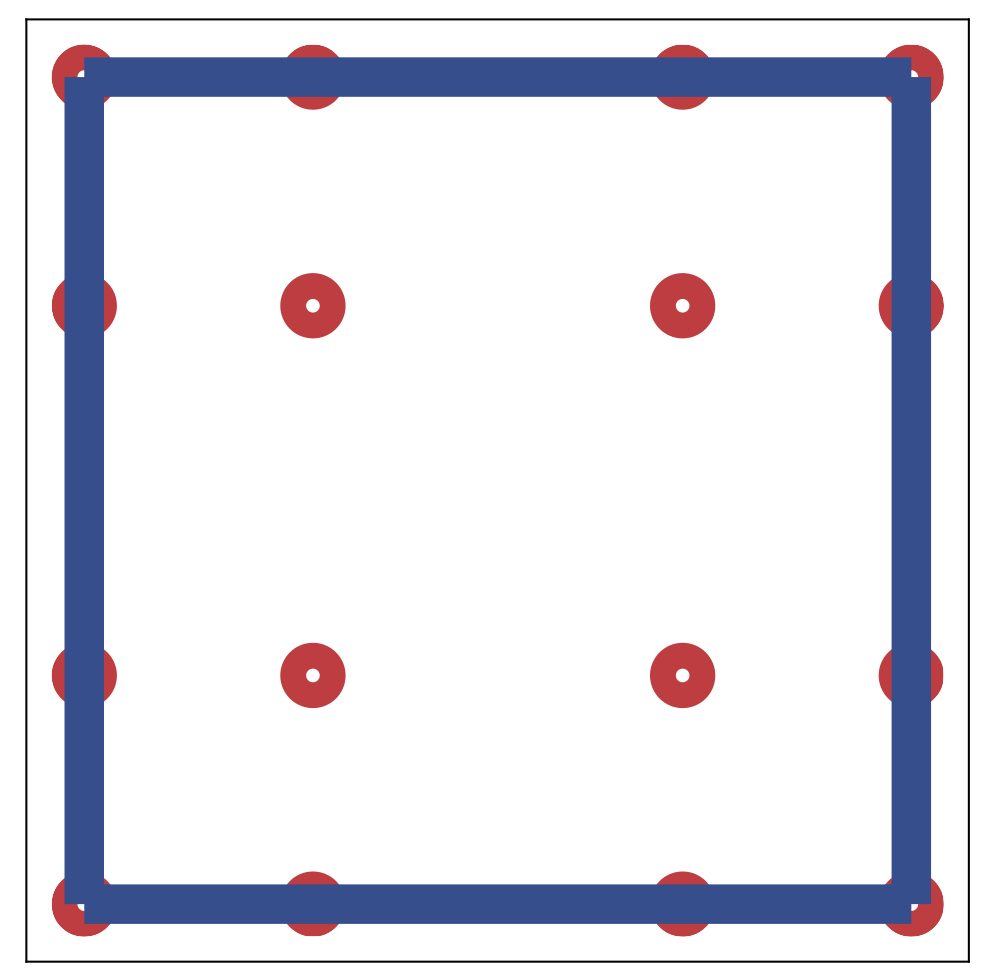 Coupling methods:
tend1n
Proc1
staten+1
staten
tend2n
Proc2
Sequential Split (SS, aka time split/fractional steps): State is updated after each process.
staten
Proc1
tend1n
tend2n
staten+1
staten*
Proc2
Used in E3SM physics and for E3SM physics/dynamics coupling.
Parallel Split (PS , aka process/additive split): All processes are computed from the same state.
Used in E3SM microphysics
a).
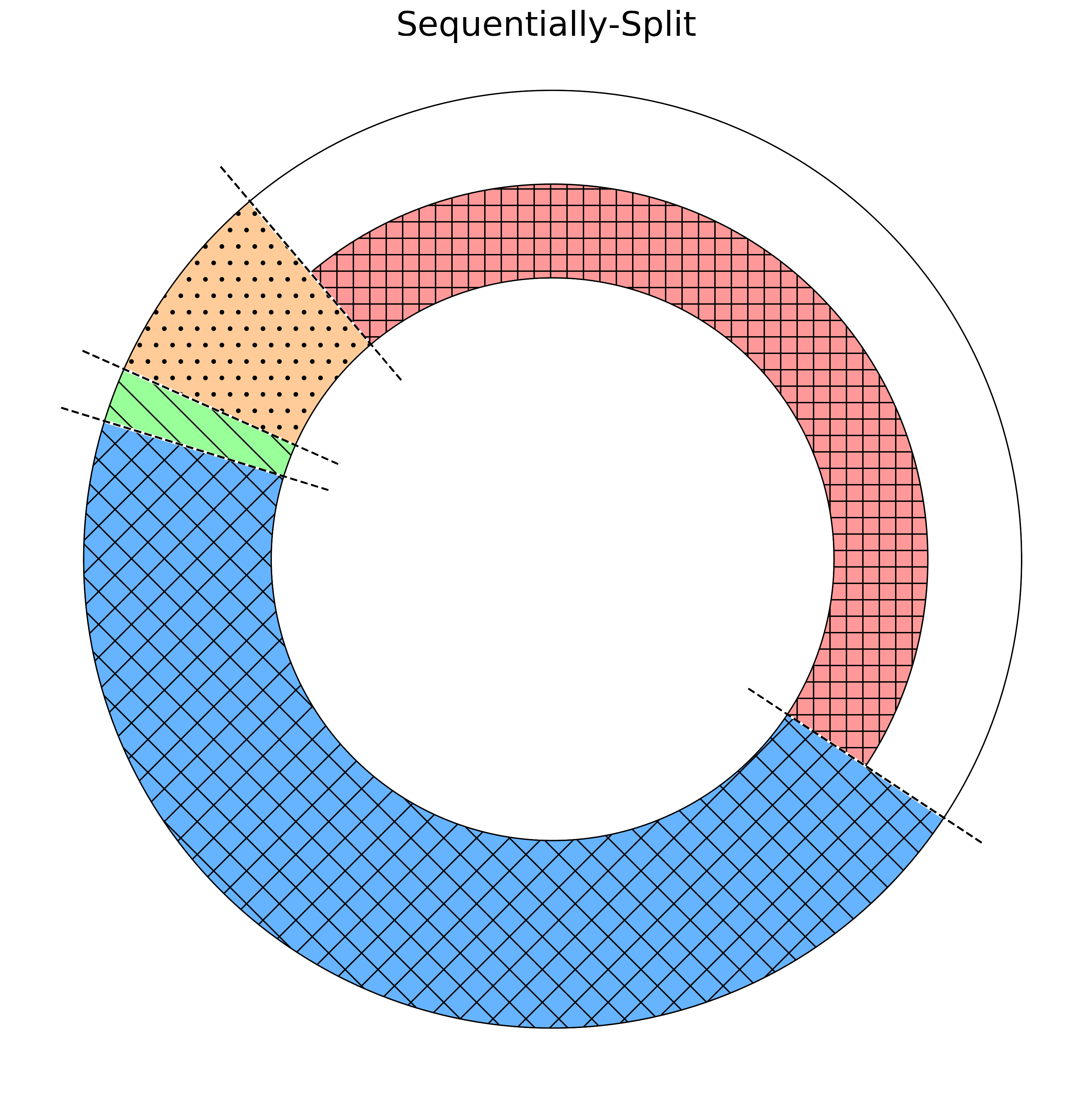 Outer Loop:
Physics Processor
Inner Loop:  
Dynamics  and Physics Processor
Figure: Order of operations in the E3SM atmosphere model for sequential-splitting (left) and parallel-splitting (right) for a case where more cores than elements are used.  The inner loop depicts cores assigned to dynamics, the outer loop is all other cores.
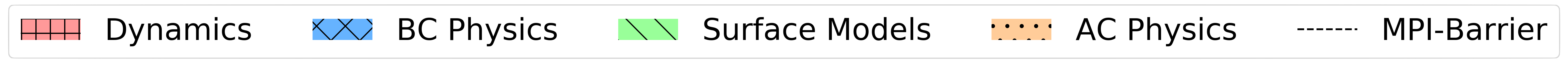 Sequentially-Split (SS)
Excess physics processors sit idle.
a).
b).
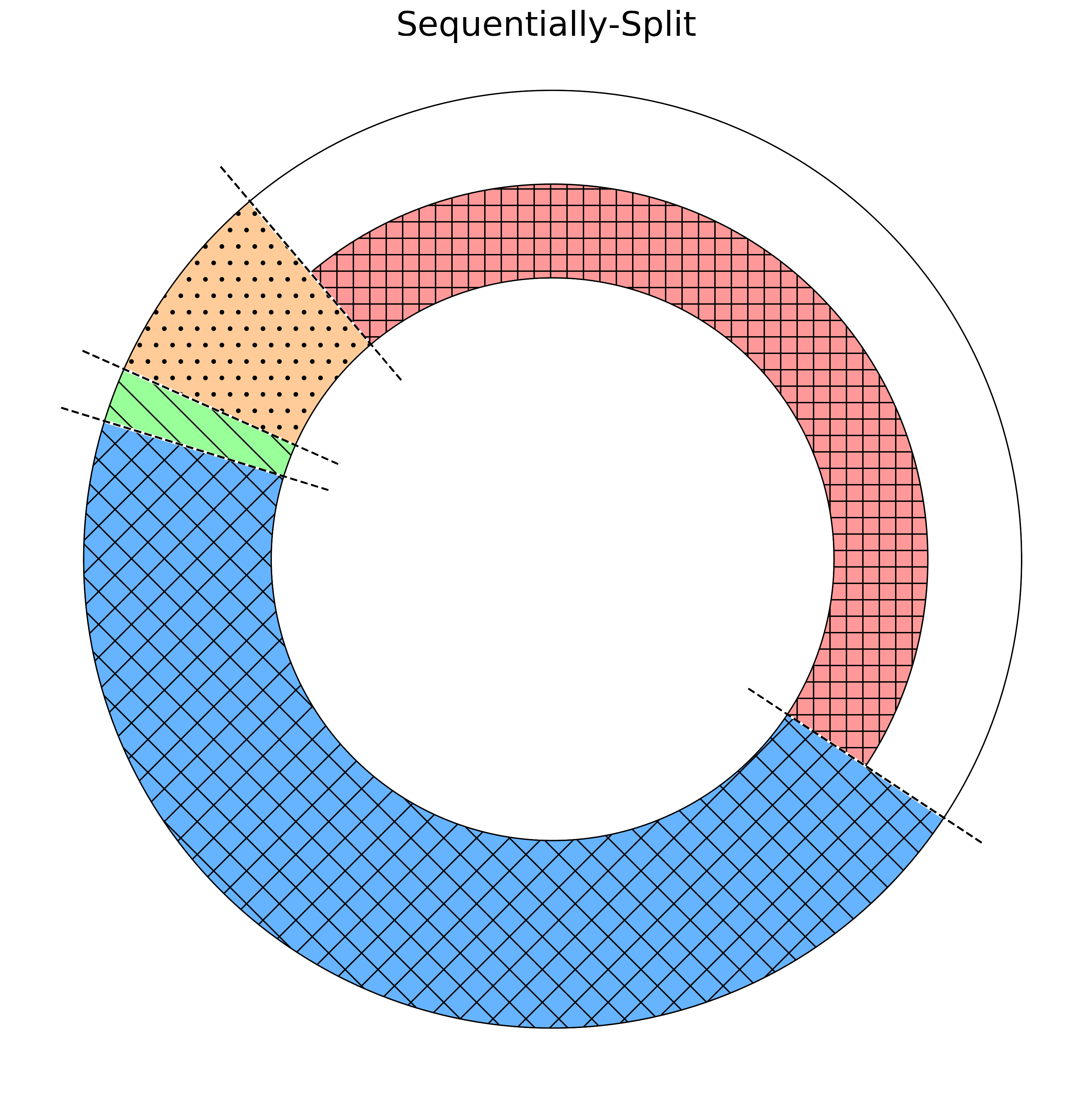 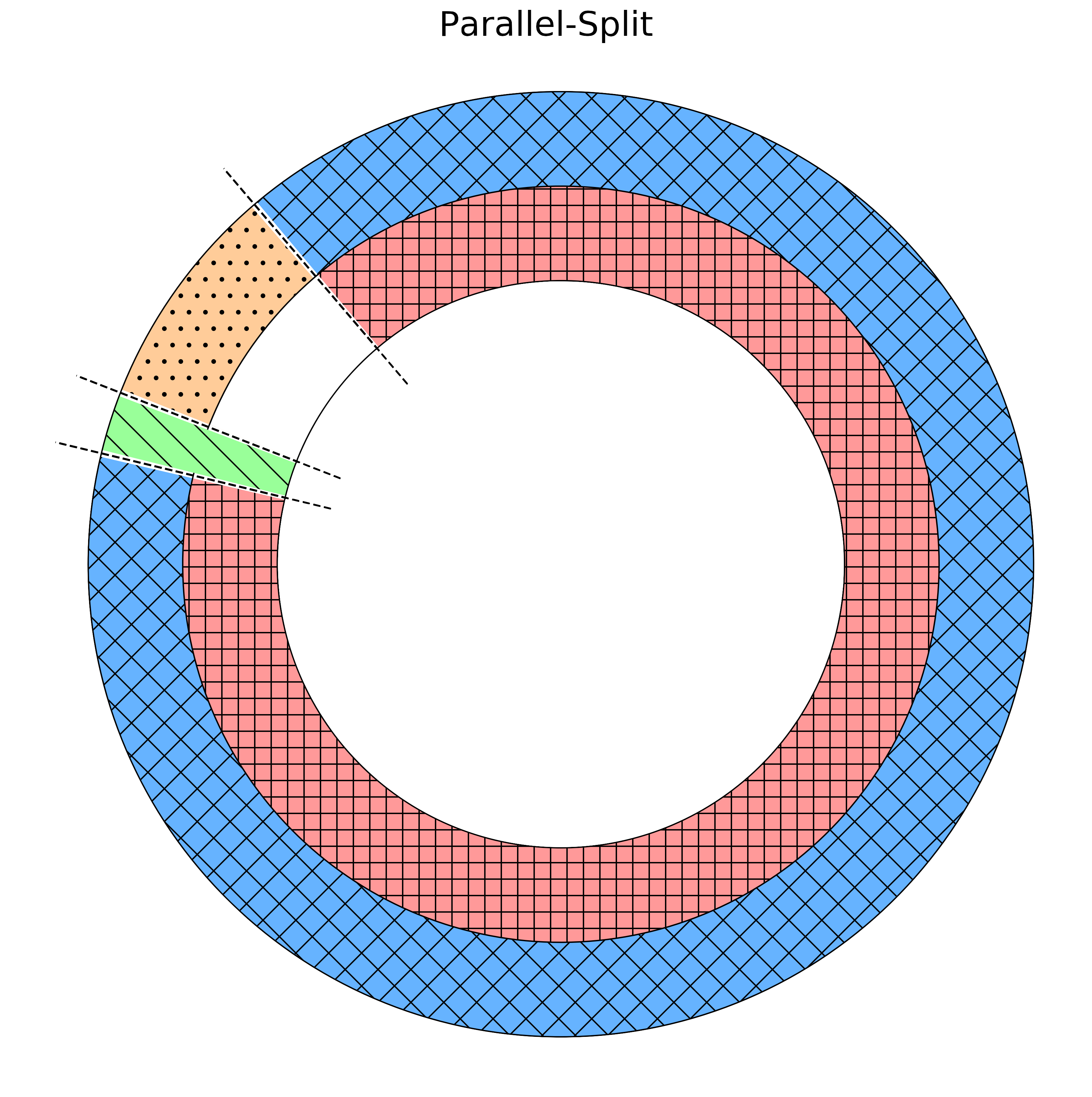 Outer Loop:
Physics Processor
Inner Loop:  
Dynamics  and Physics Processor
Faster time to solution
Outer Loop: Physics Processor
Inner Loop:  Dynamics Processor
Figure: Order of operations in the E3SM atmosphere model for sequential-splitting (left) and parallel-splitting (right) for a case where more cores than elements are used.  The inner loop depicts cores assigned to dynamics, the outer loop is all other cores.
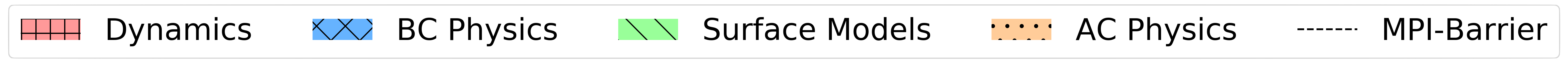 Sequentially-Split (SS)
Parallel-Split (PS)
Less time spent idle.
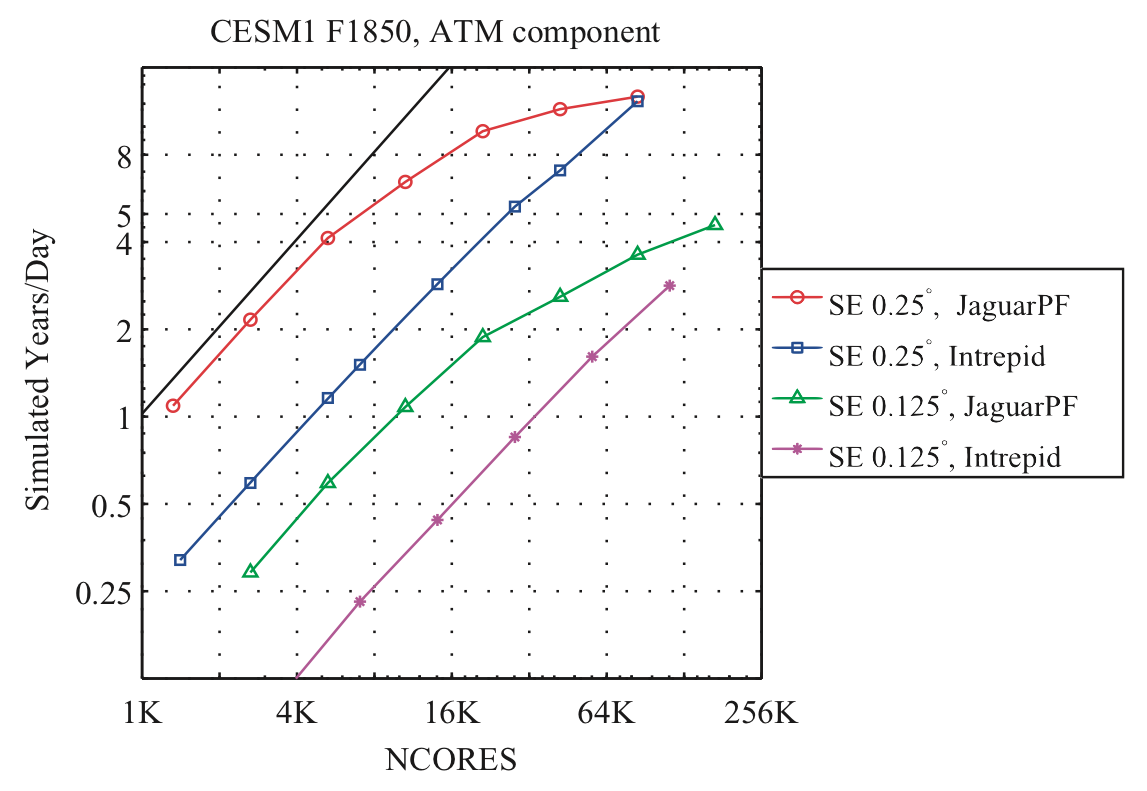 SS: Upper limit on scalability equals the # of elements
The spectral element (SE) dycore is scalable up to the number of elements.
Physics scales up to the total number of columns (which is 9x greater than the number of elements).
Scalability of the model is limited to the total number of elements.
PS: Expand to greater # of cores, potentially up to # of columns
Figure: Scalability of the SE-Dycore.  Image credit: Dennis et al. (2012) Int. J. of High Performance Computing Applications.
Figure 3: Scalability of CAM-SE, Dennis et al., “CAM-SE: A scalable spectral element dynamical core for the Community Atmosphere Model” (2012), Int. J. of High Performance Computing Applications.
Parallel-split Implementation:
state*
Dynamics
staten+1
staten
tendphysics
Physics
Implementation is relatively straightforward:
Dynamics and Physics are passed the same state
Physics produces a tendency and dynamics produces an intermediate state
The physics tendency is then used to update the state for the next timestep
Outline
Introduction
Climate Impact
Performance Impact
Stability Impact
Overstabilization
Mass Conservation
Conclusions
The climate impact of switching to PS is surprisingly small
Parallel-Split
Sequentially-Split
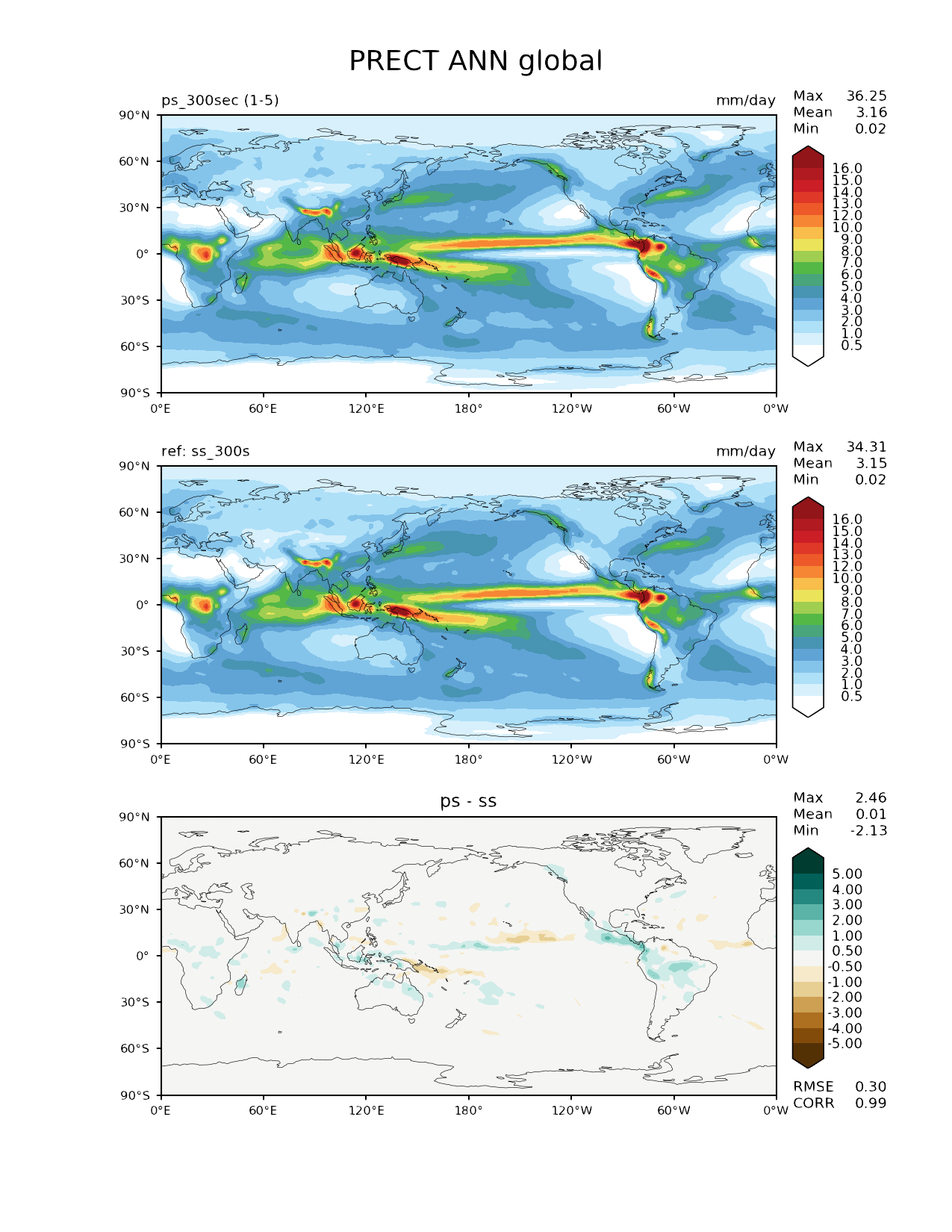 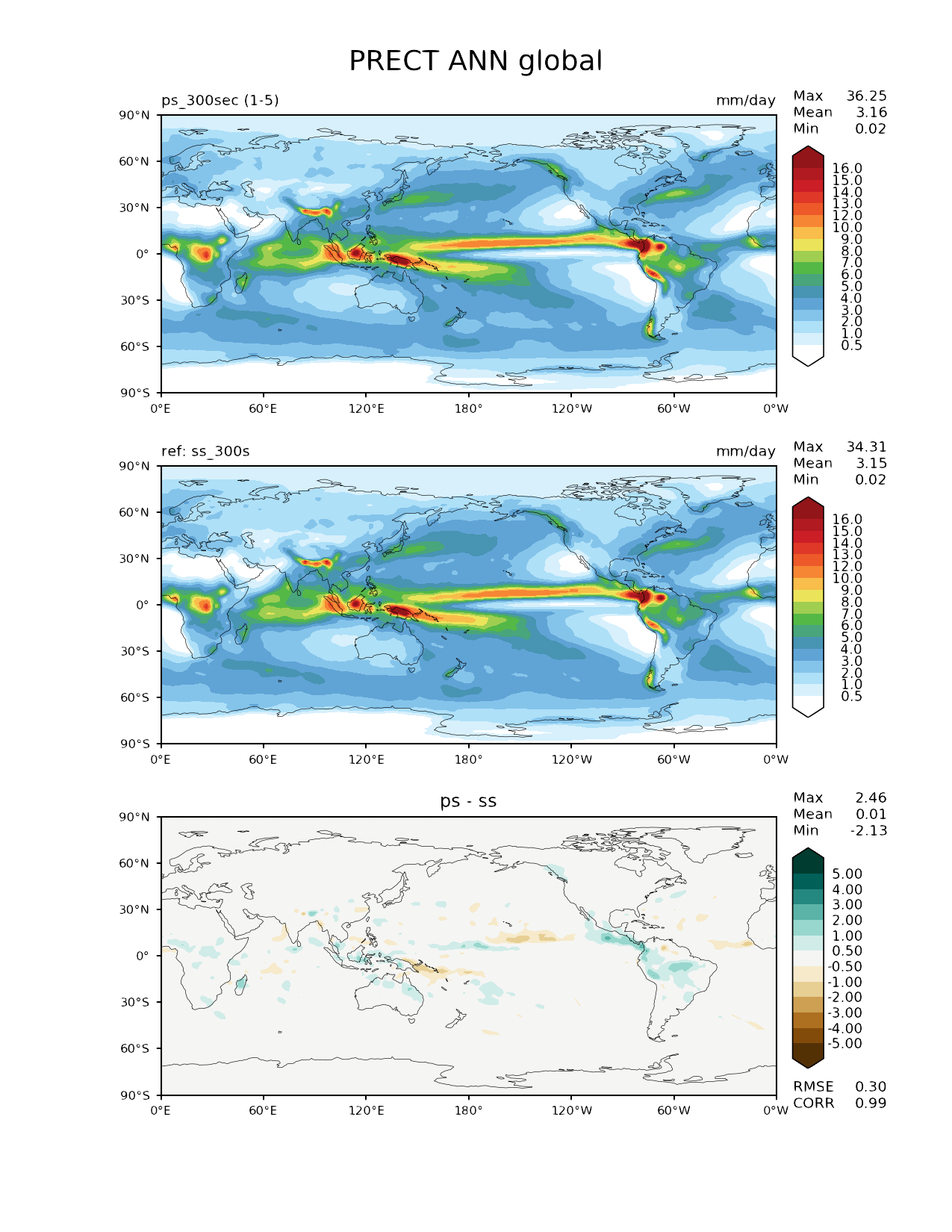 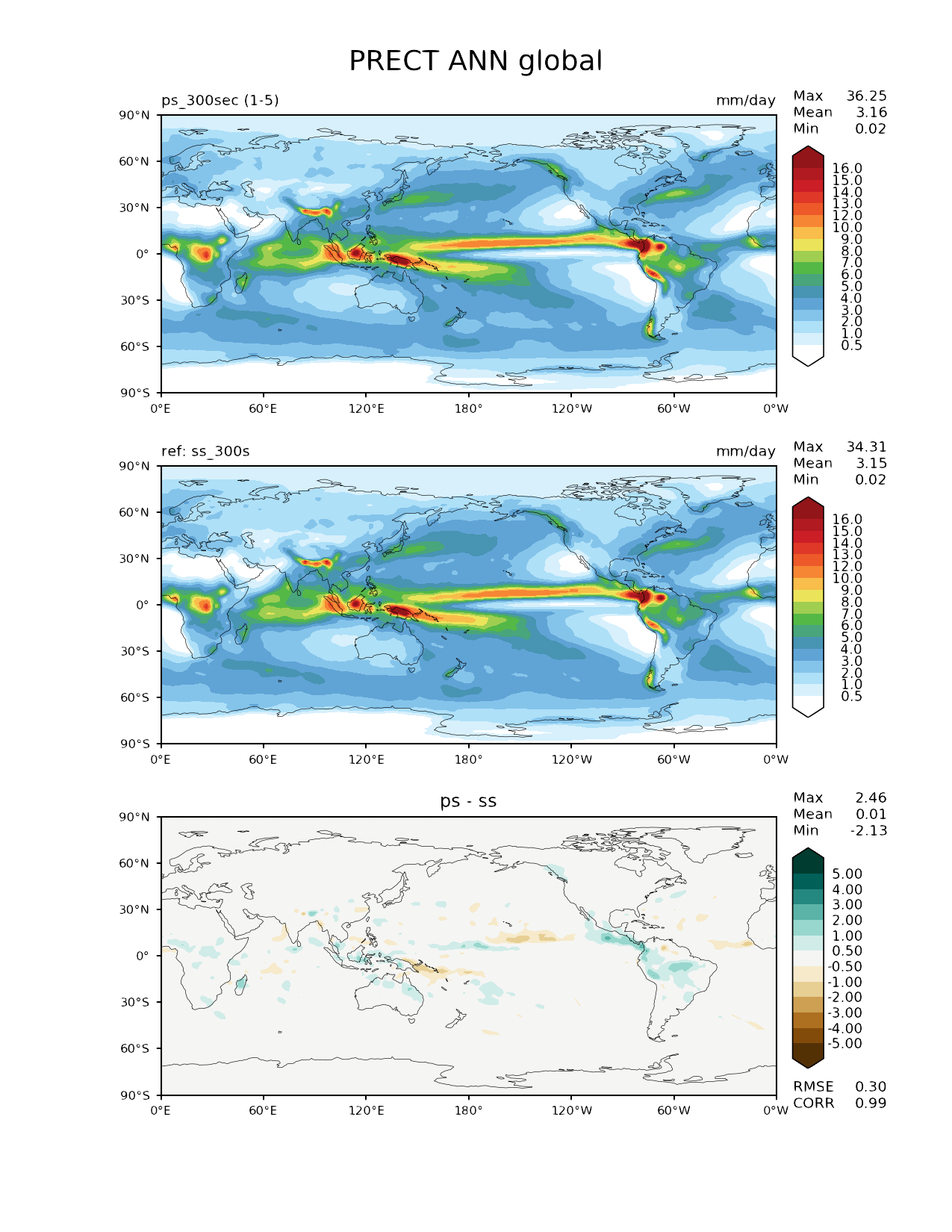 Sequentially-Split
Parallel-Split
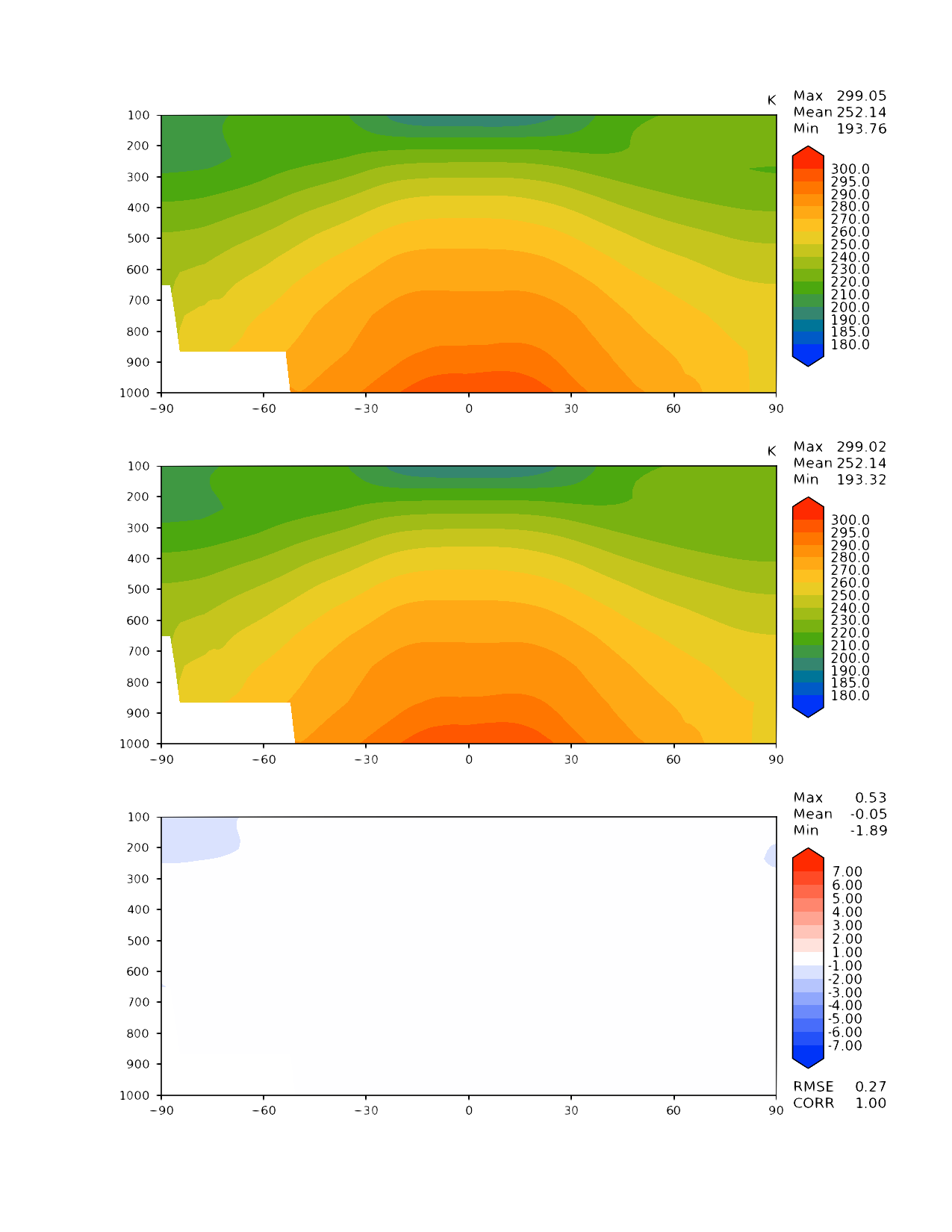 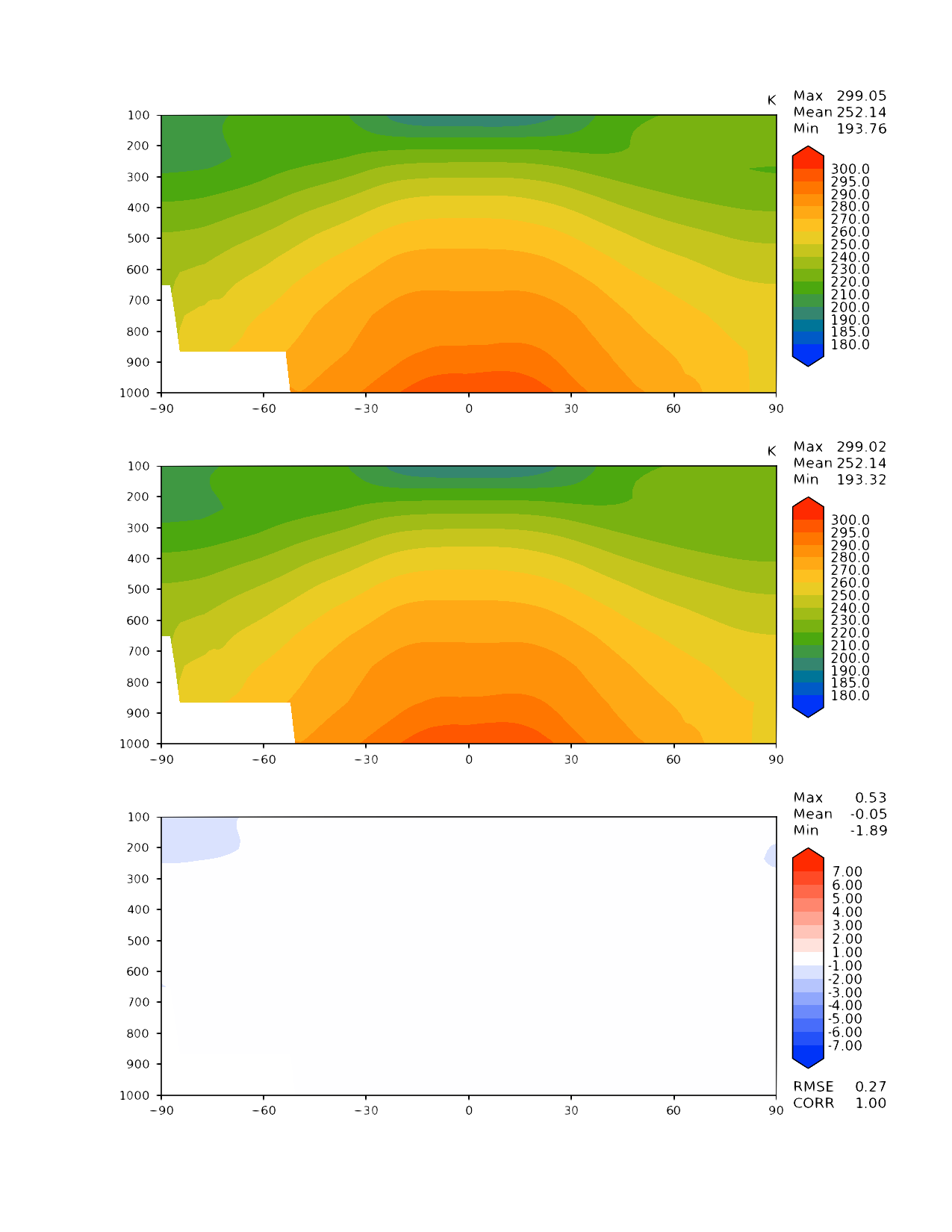 Difference
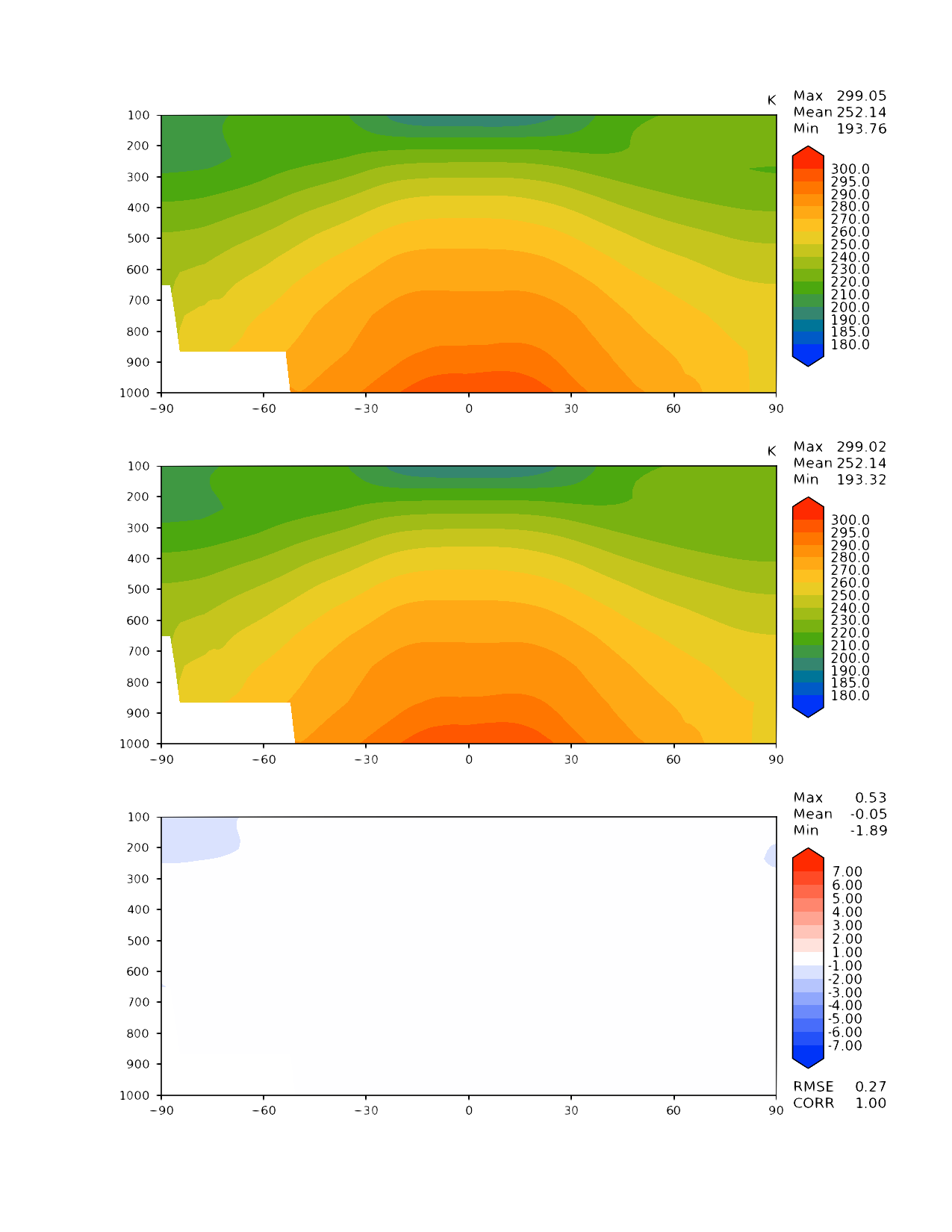 The most significant differences between the solutions are observed in the temperature at high altitudes (~200mb) and concentrated in the polar regions.
Interannual variability at high latitudes is quite large, so differences seen here may not be significant.
Outline
Introduction
Climate Impact
Performance Impact
Stability Impact
Overstabilization
Mass Conservation
Conclusions
Proper physics/dynamics load balancing extends and application of the PS method extends  the scalability of the model.
At the highest core counts communication costs begin to dominate limiting the scalability of either coupling method.
Comparison of parallel- and sequentially- split performance;
at low core counts communication costs limit the performance of PS,
at large core counts PS is up to 20-40% faster than sequentially-split.
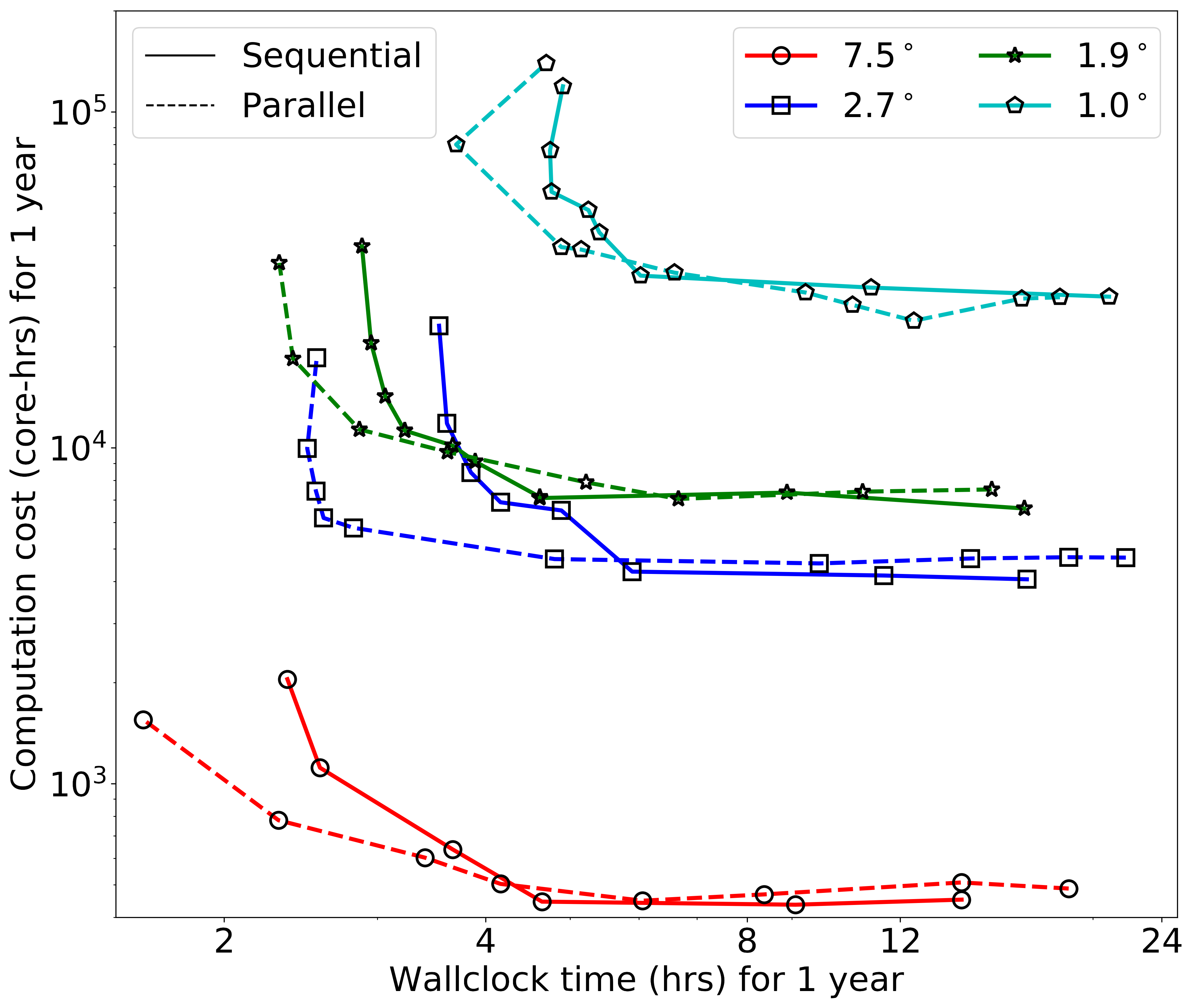 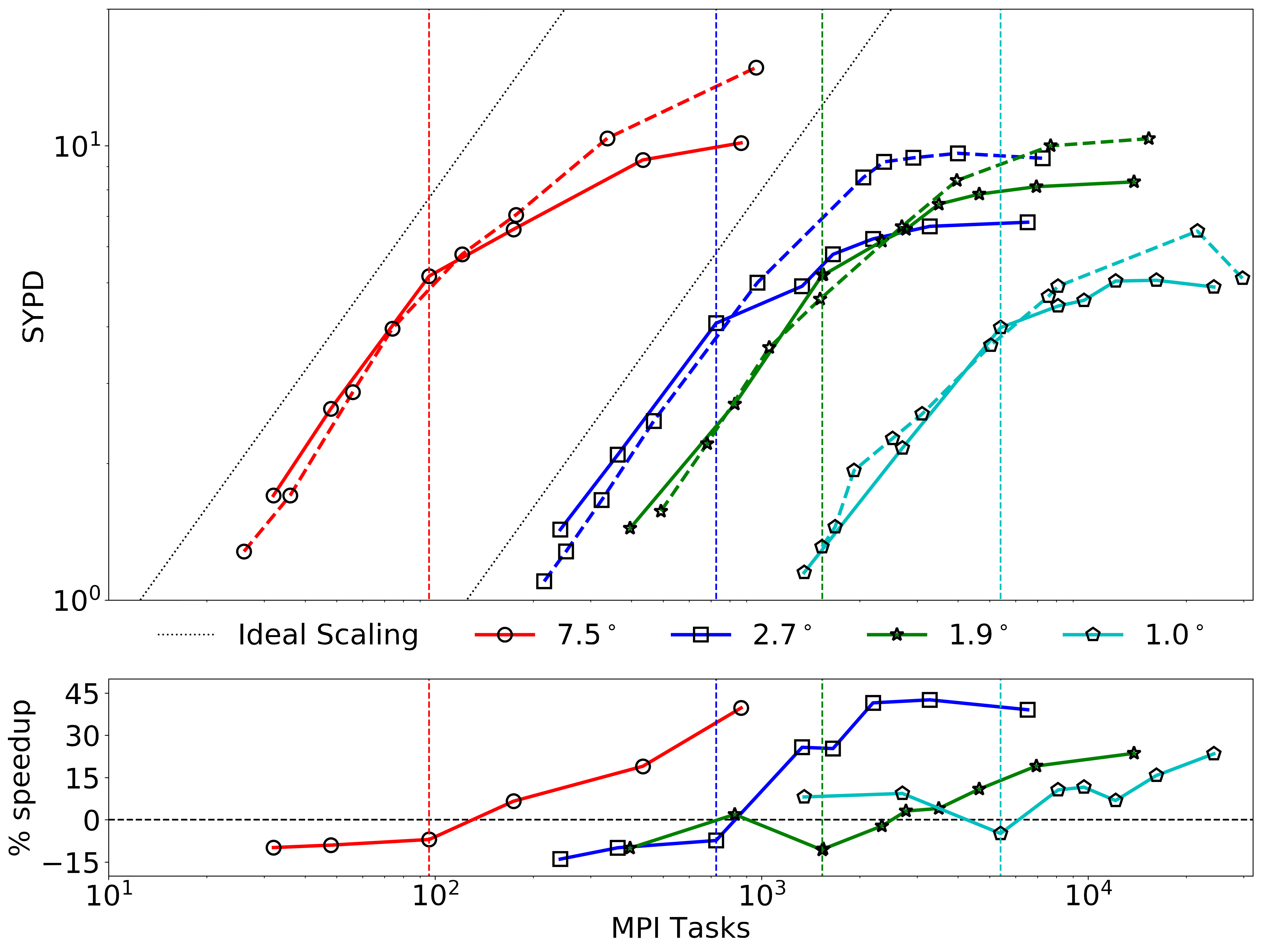 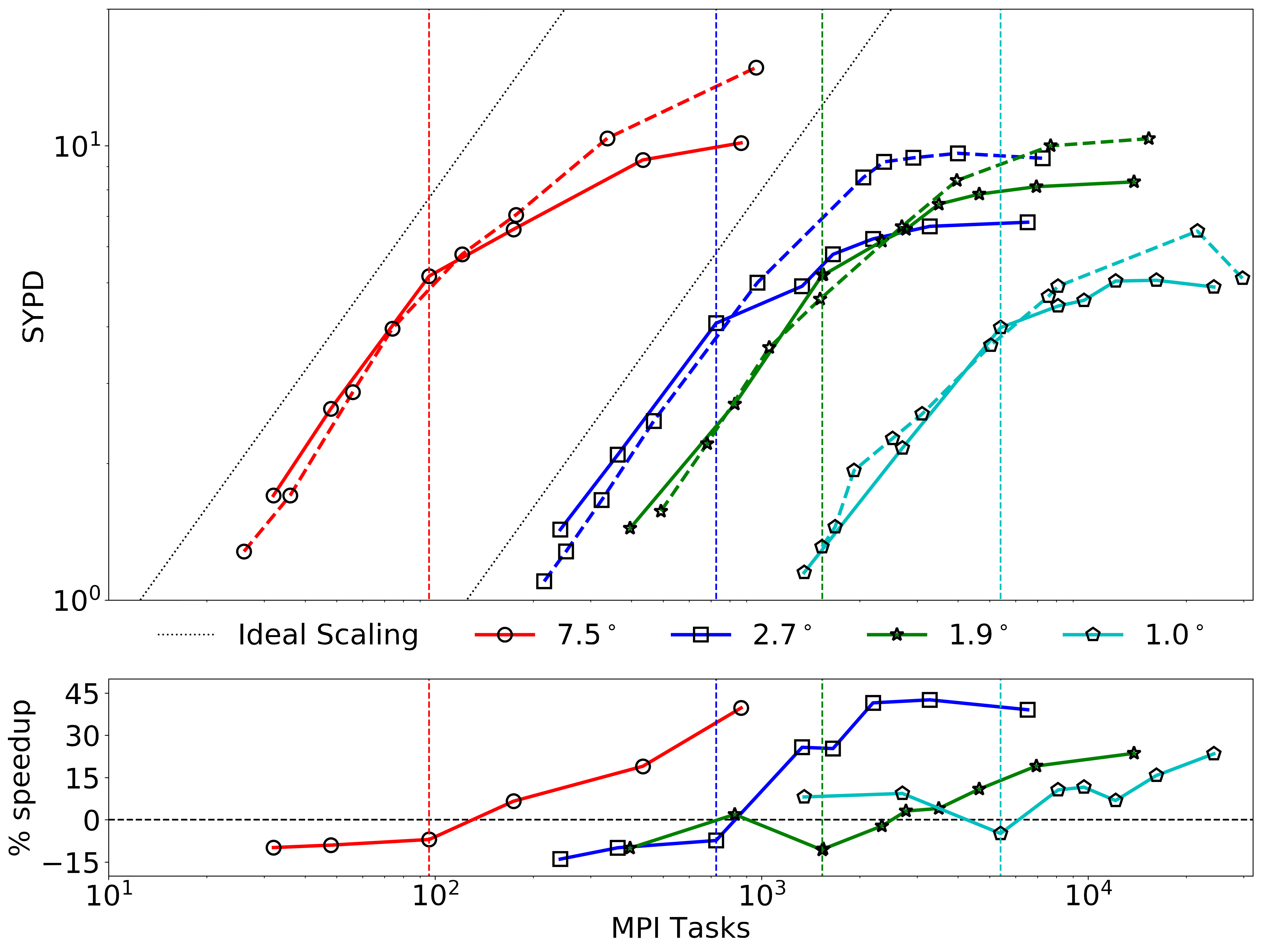 Parallel-split coupling allows for faster runtimes at similar computational cost as slower sequentially-split coupling runs.

For similar computation cost, PS offers more throughput.

For a given throughput PS is cheaper.
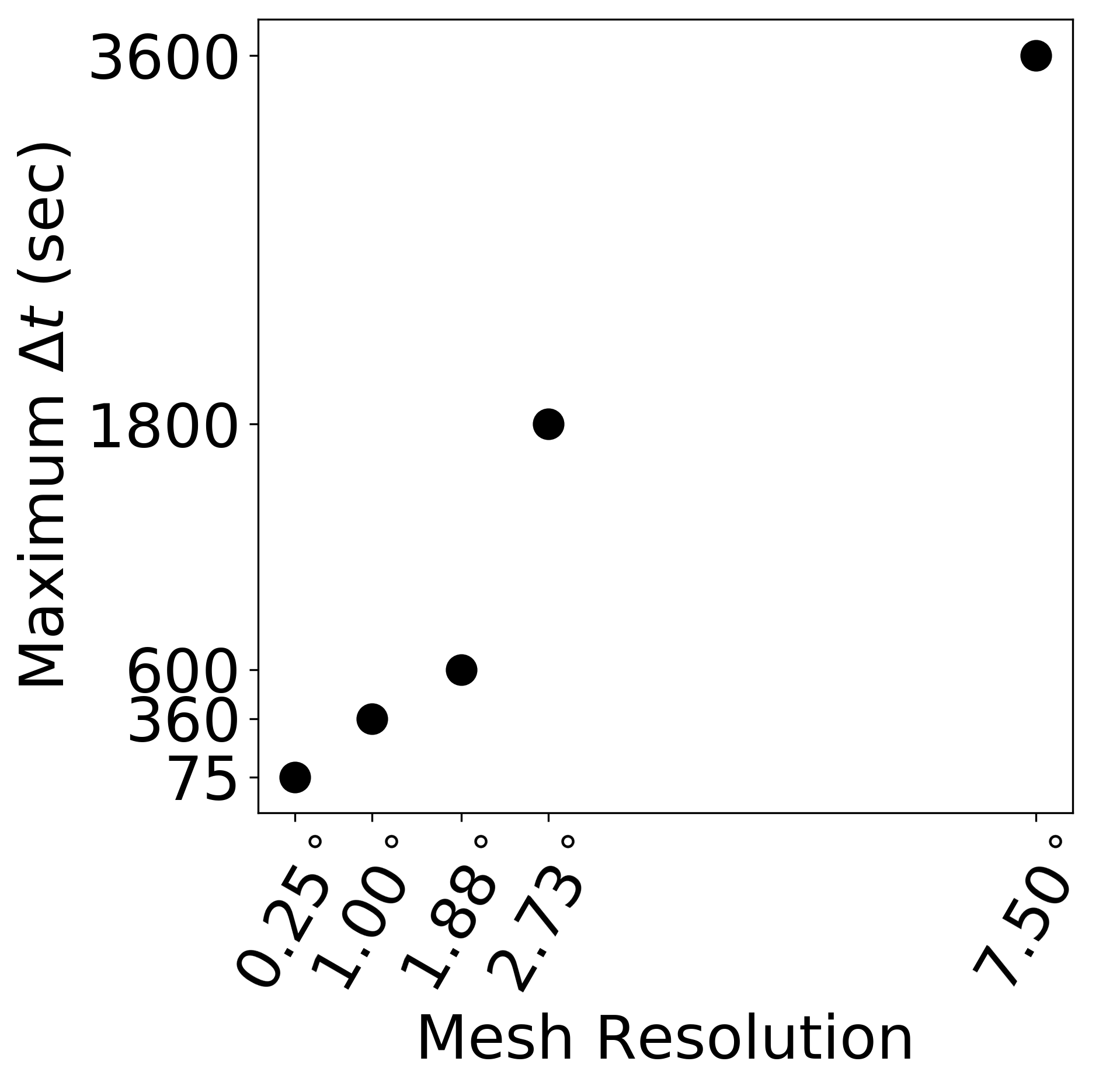 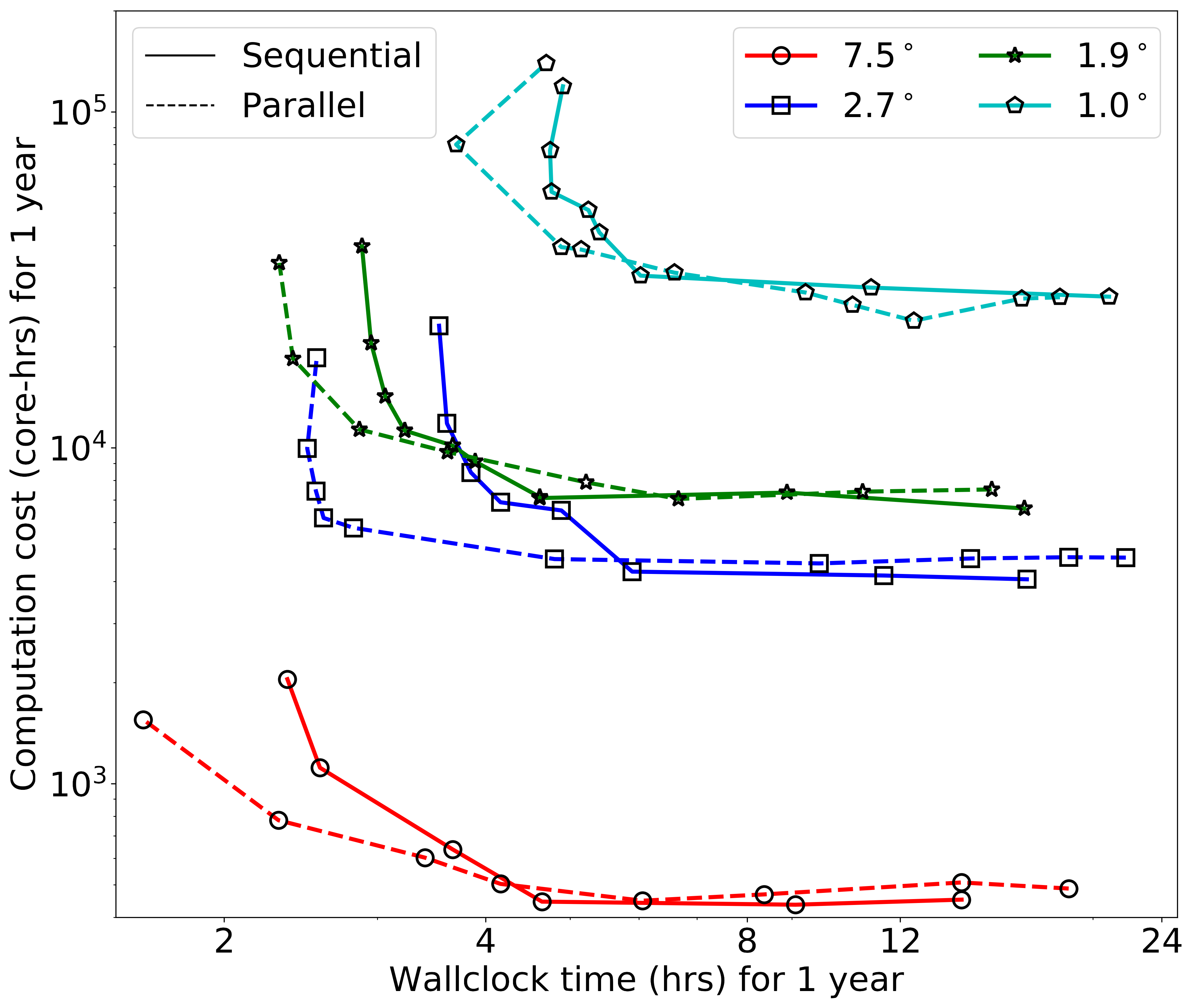 Cheap
Expensive
Fast
Slow
Outline
Introduction
Climate Impact
Performance Impact
Stability Impact
Overstabilization
Mass Conservation
Conclusions
Stability Impact
PS consistently requires a smaller timestep to remain stable.  On average this value is 6 times smaller than what is required for SS simulations.
6x
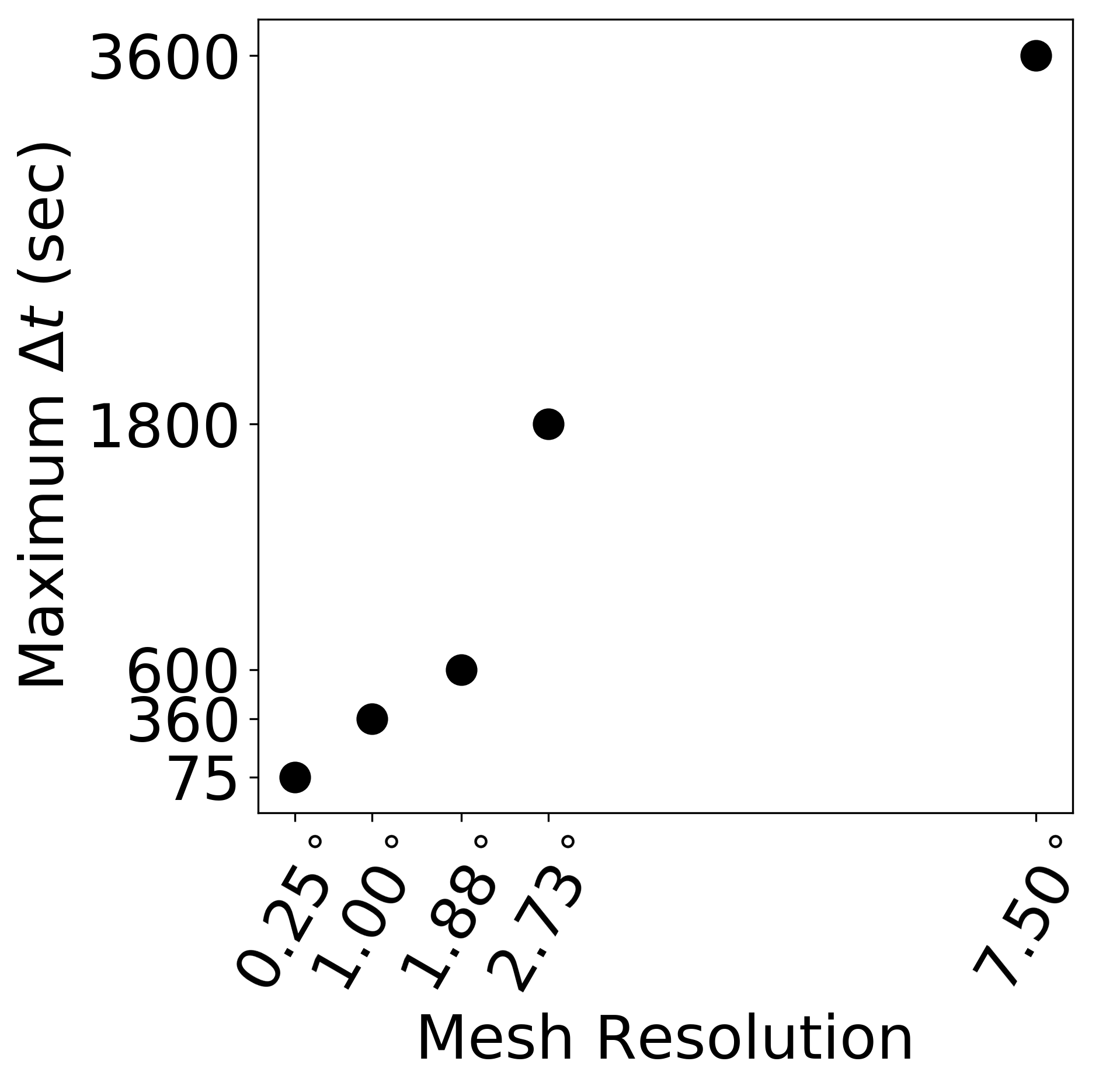 Stability Impact
PS consistently requires a smaller timestep to remain stable.  On average this value is 6 times smaller than what is required for SS simulations.
6x
WHY?
Timestep Stability Criteria?
Mass Conservation?
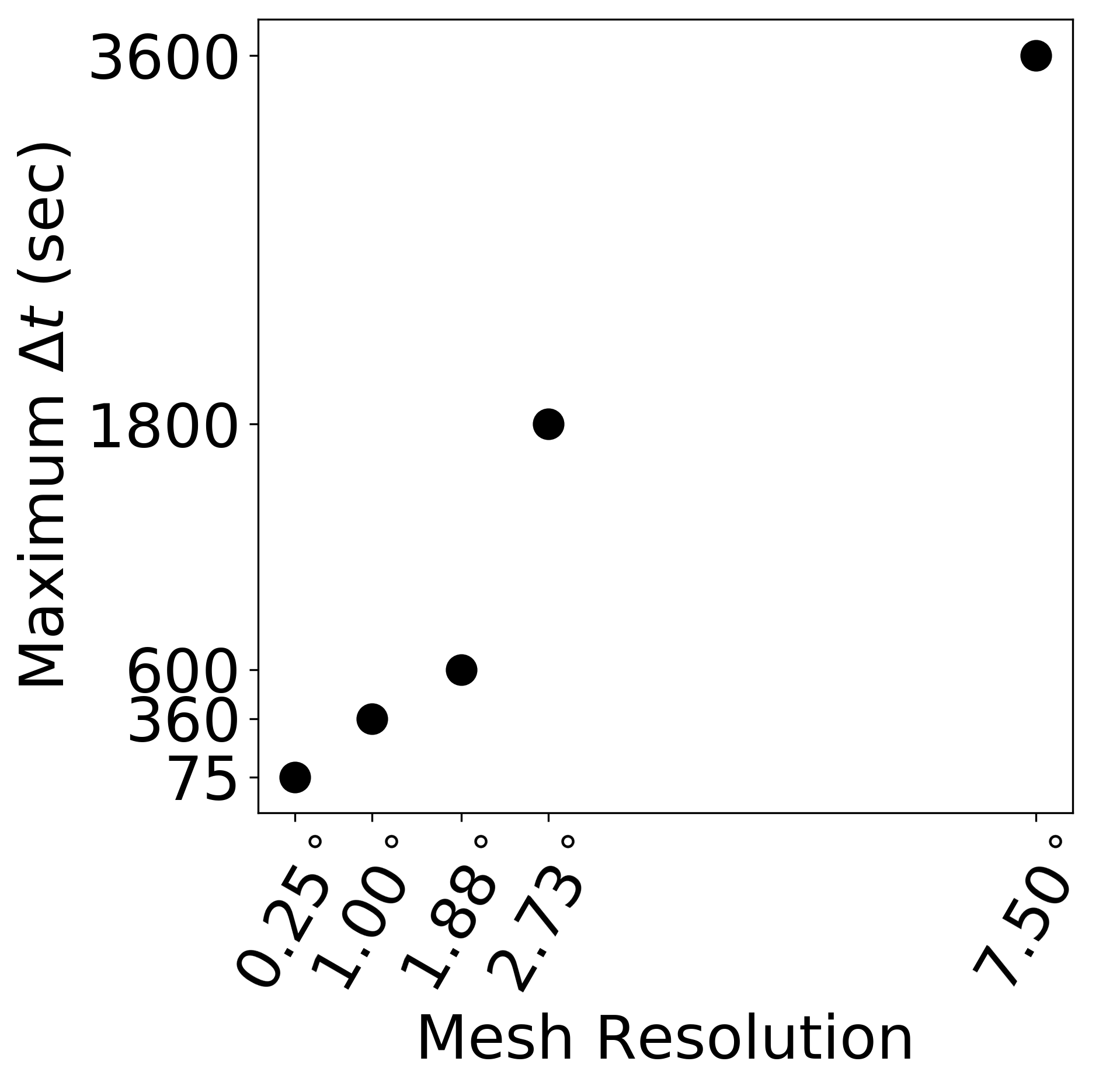 Stability Criteria:
tend1n
Proc1
staten+1
staten
tend2n
Proc2
Sequential Split (SS):
staten
Proc1
tend1n
tend2n
staten+1
staten*
Proc2
Parallel Split (PS):
Simple Example: Advection-Diffusion
Advection
Diffusion
Simple Example: Advection-Diffusion
PS can have a smaller or larger timestep requirement, depending on the signs of advection terms.
Simple Example: Advection-Diffusion
PS has a stricter timestep requirement
Simple Example: Advection-Diffusion
PS has a different timestep requirement than SS
Outline
Introduction
Climate Impact
Performance Impact
Stability Impact
Overstabilization
Mass Conservation
Conclusions
Stability Impact
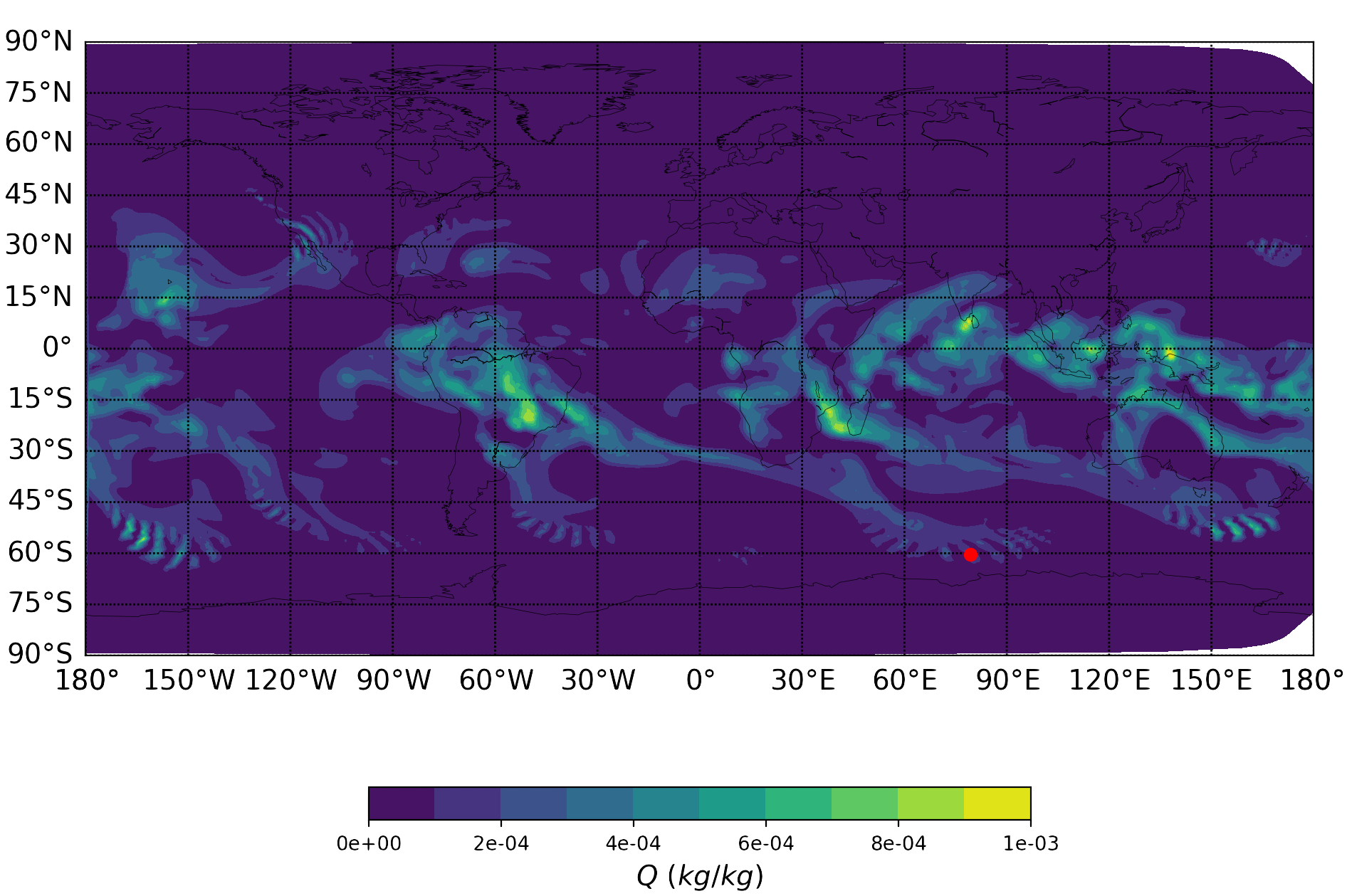 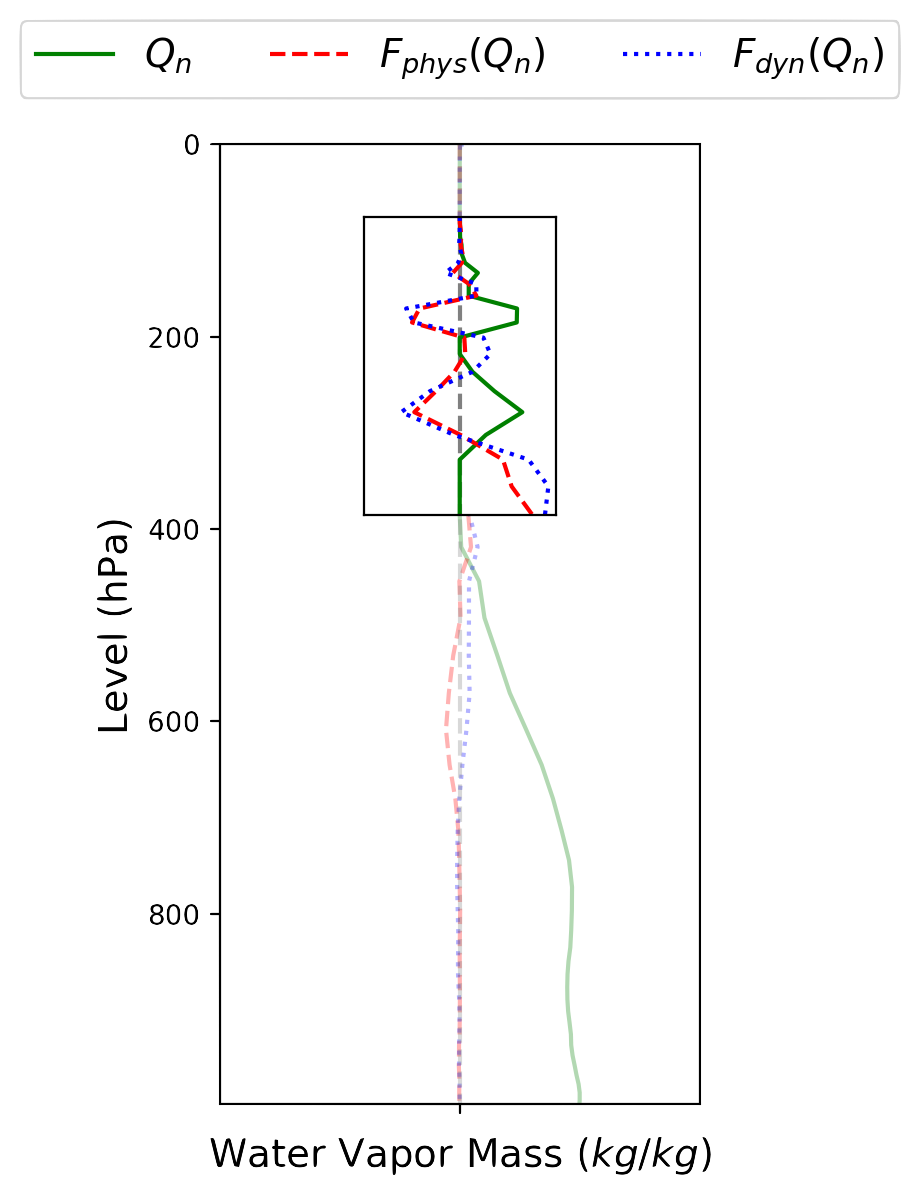 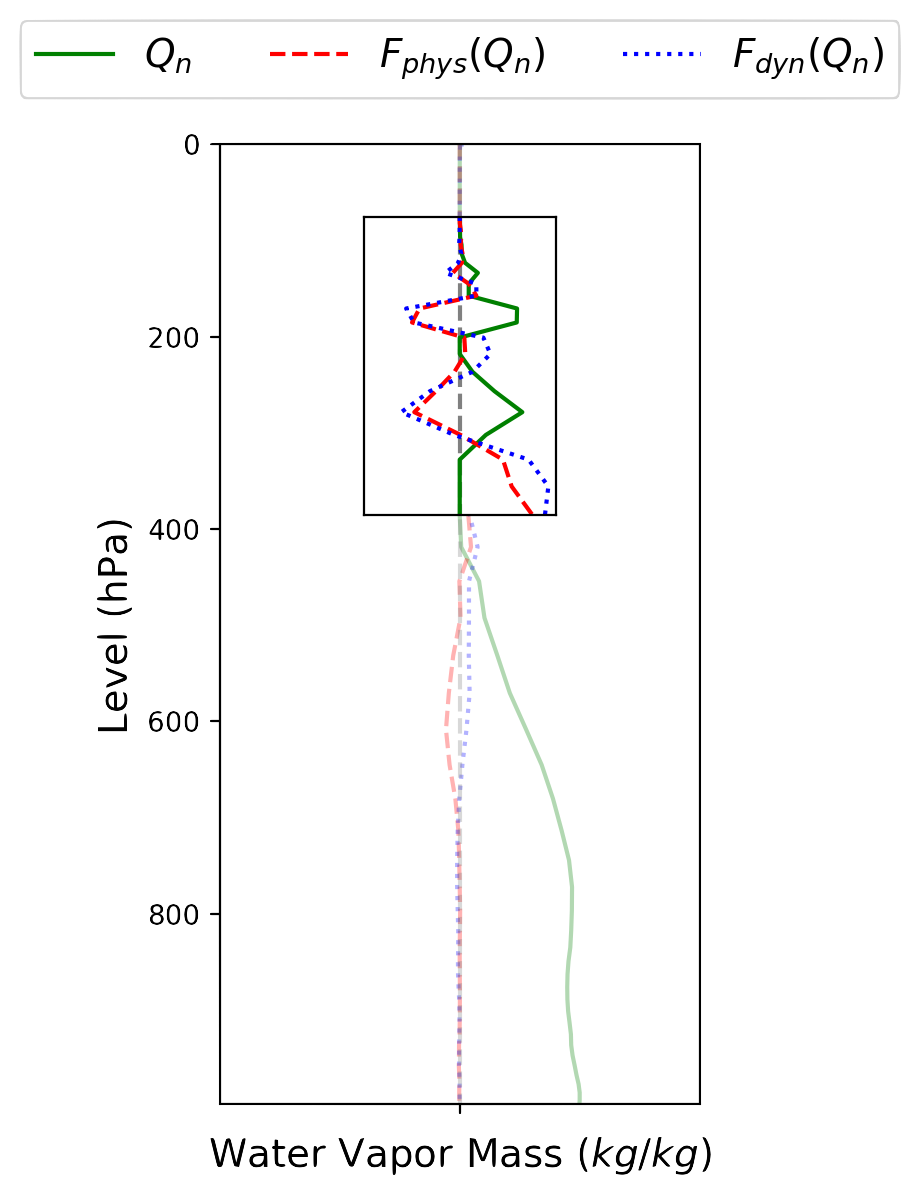 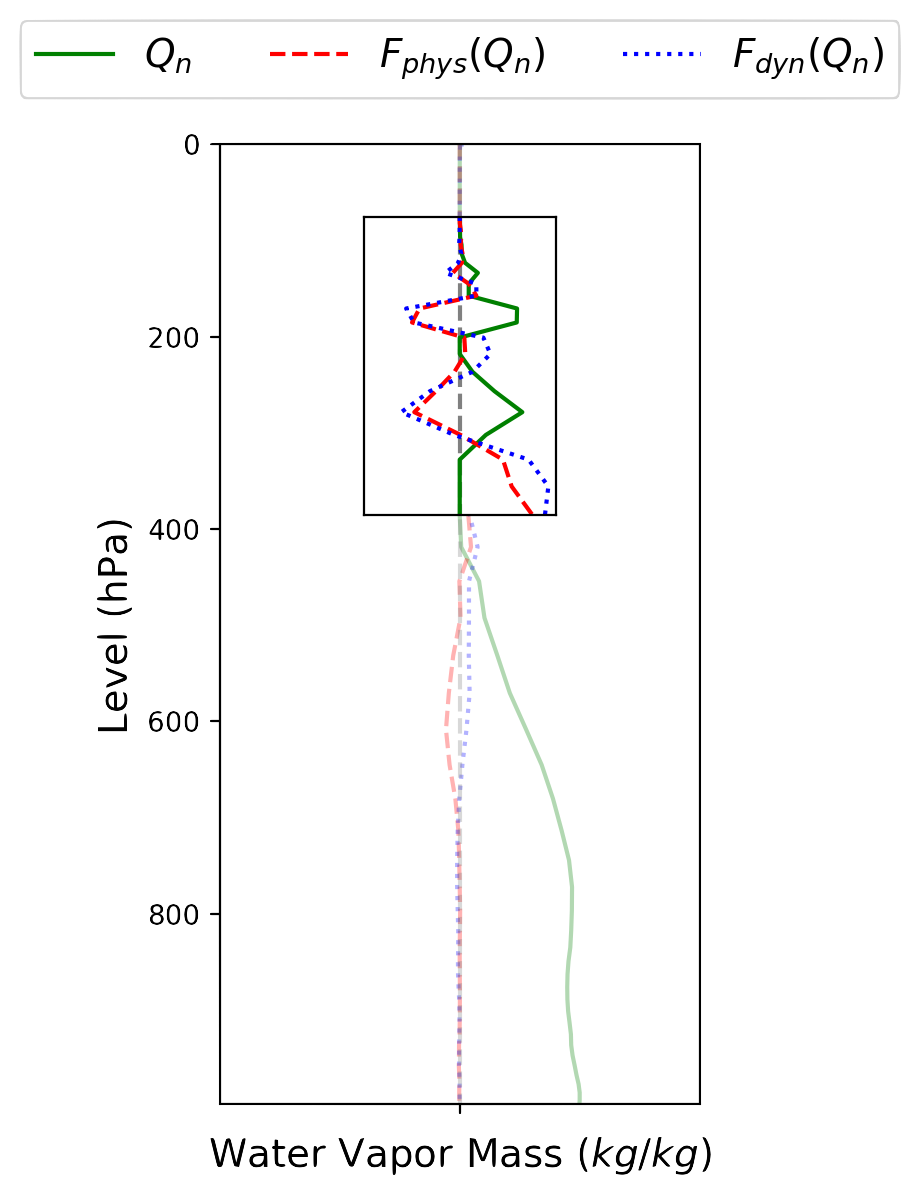 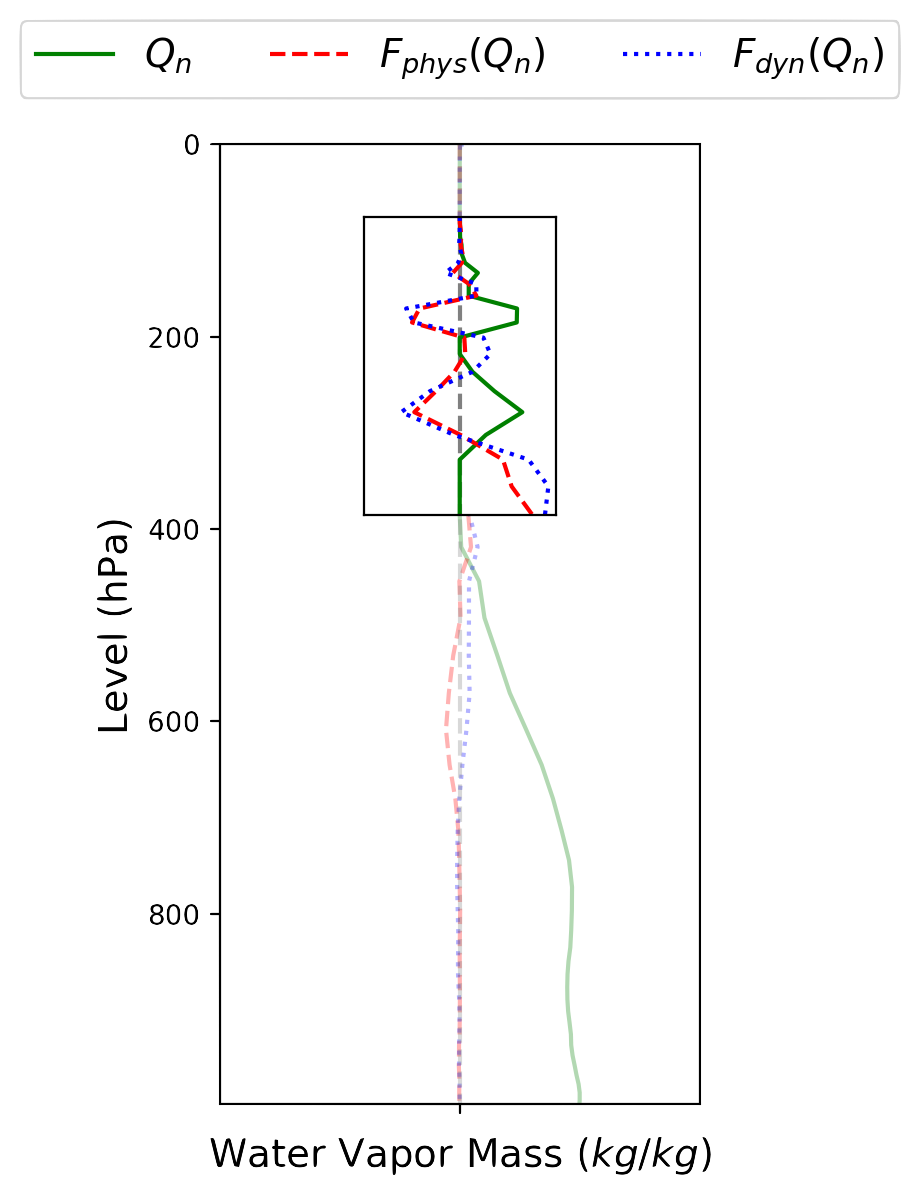 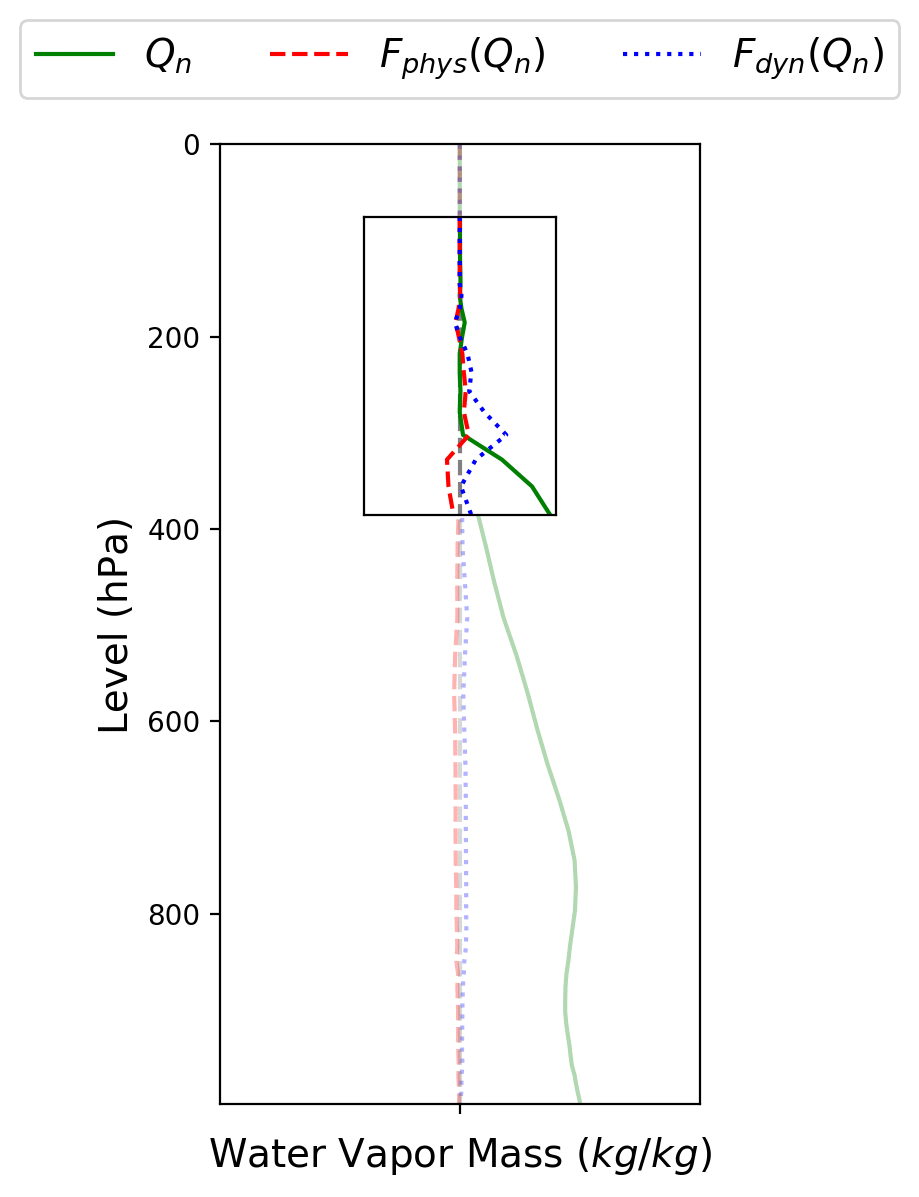 An instability forms in the vertical column.
Both Physics and Dynamics act to damp sharp gradients to stabilize the solution.
The combined tendencies of physics and dynamics “overstabilize” the solution generating a separate instability in the vertical.
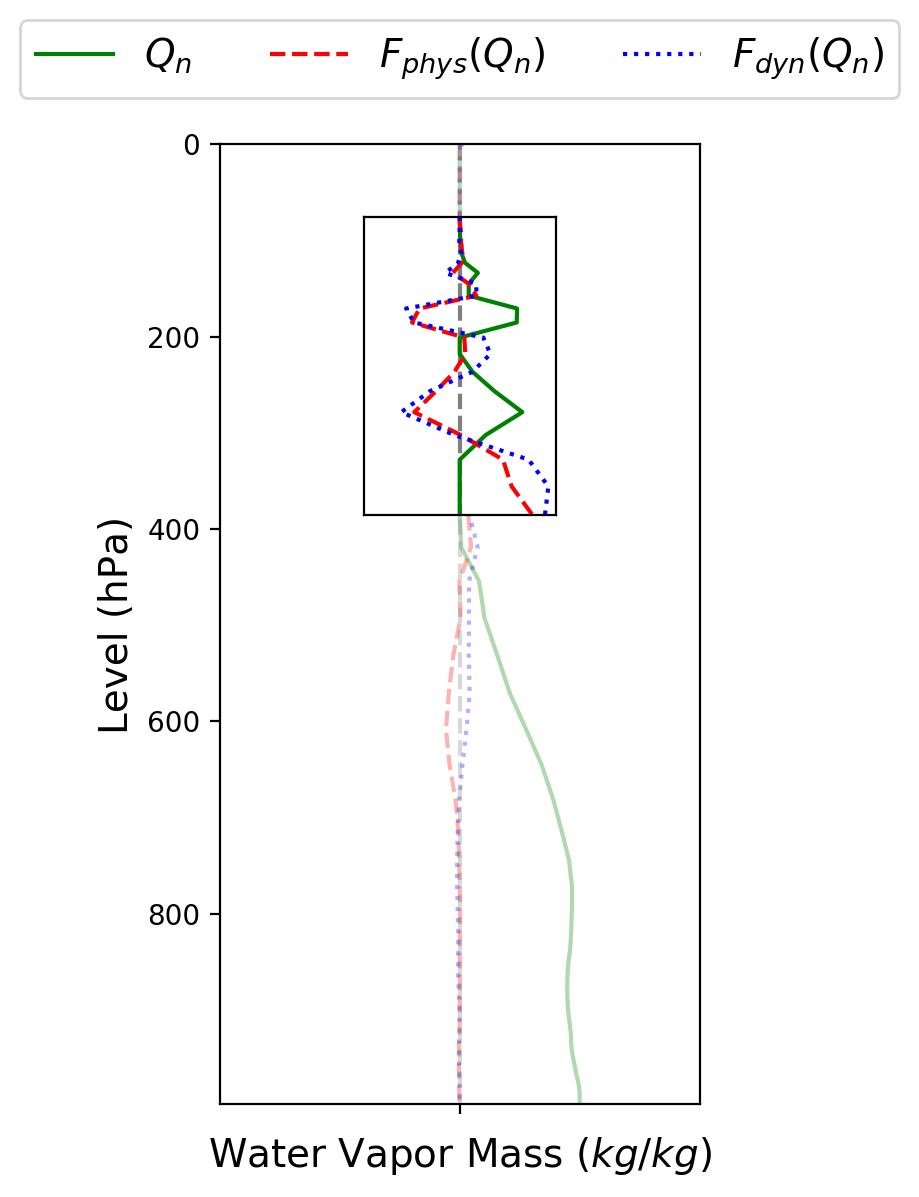 An instability forms in the vertical column.
Both Physics and Dynamics act to damp sharp gradients to stabilize the solution.
The combined tendencies of physics and dynamics “overstabilize” the solution generating a separate instability in the vertical.
Outline
Introduction
Climate Impact
Performance Impact
Stability Impact
Overstabilization
Mass Conservation
Conclusions
Issue - Overconsumption
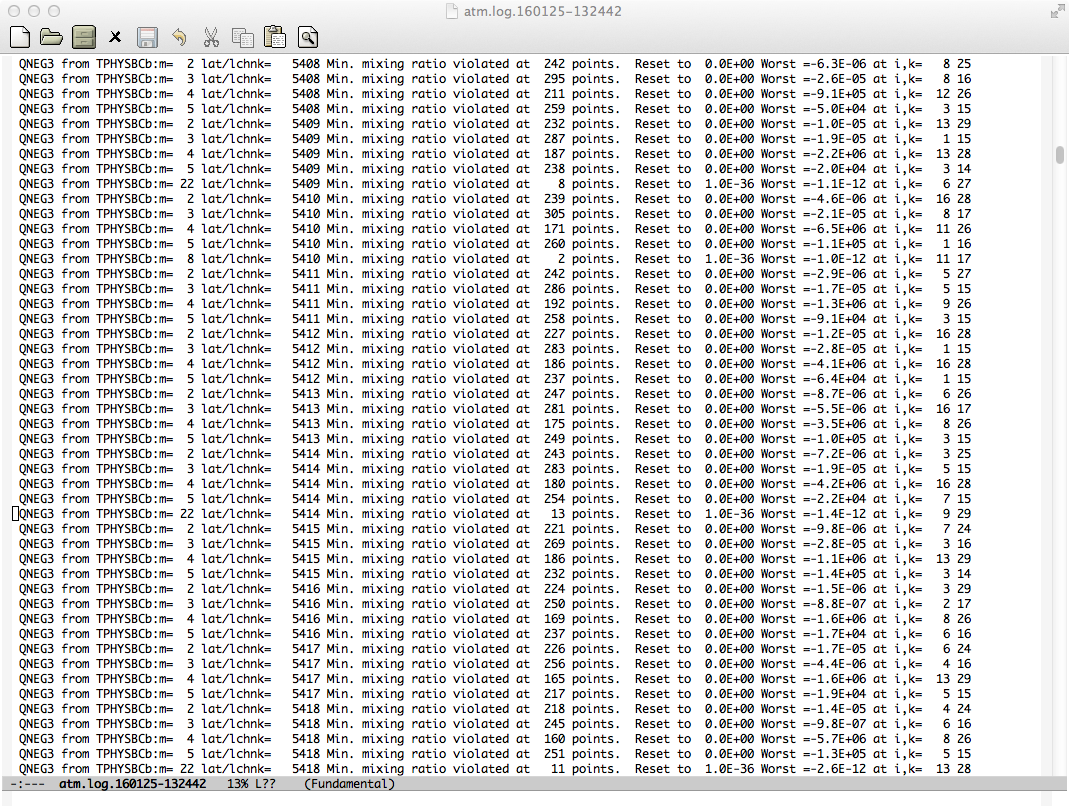 This problem is encountered any time parallel time splitting is used
Two processes can independently remove mass from the same point, which when compounded can lead to an overconsumption of the local resources, i.e. negative mass.
At the phys/dyn level this occurs frequently, as much as 1/3 of the pts. for liquid cloud water.
 We currently just set negative values to zero.
Note, this actually occurs for sequential tendency splitting in SE dynamics as well
“Clipping” negative tendencies violates conservation.
Is this acceptable? Is there a better way?
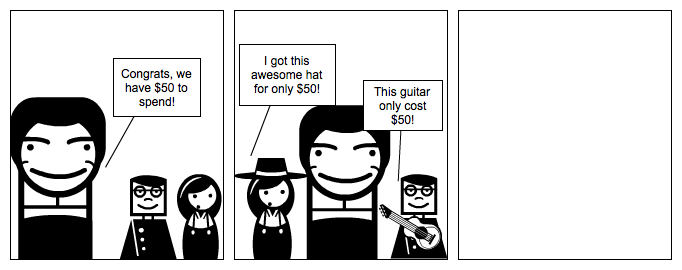 Parallel yet isolated processes can over-deplete resources when combined.
Issue - Overconsumption
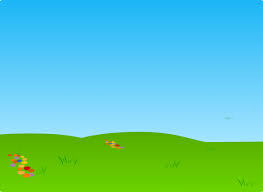 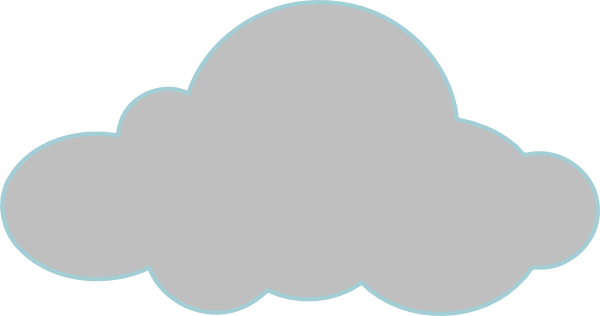 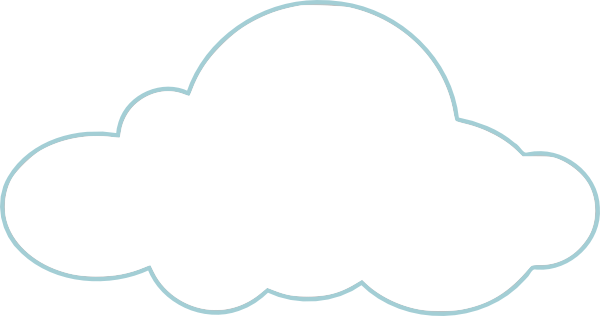 Dynamics
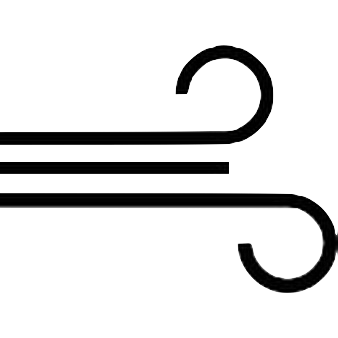 Physics
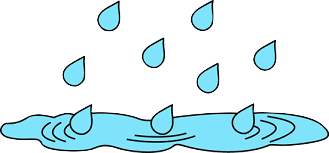 Issue - Overconsumption
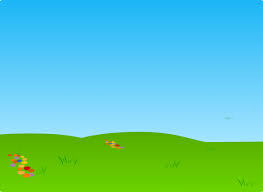 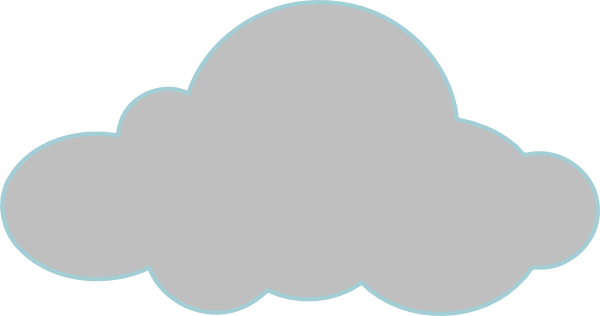 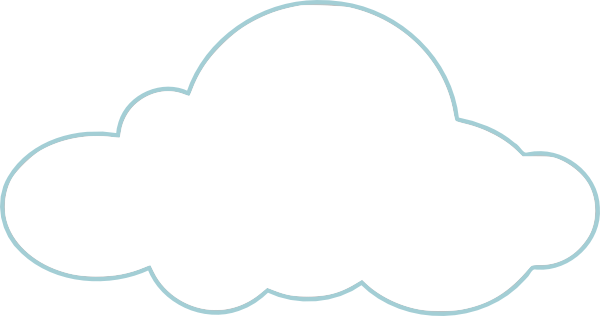 Sequential Splitting:
Dynamics moves mass, then physics removes mass
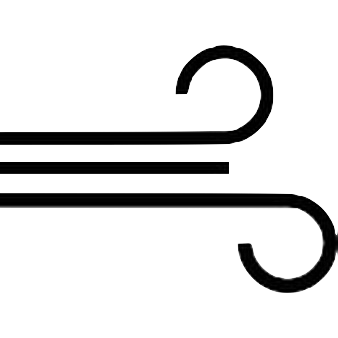 Parallel Splitting:
Dynamics prescribes a tendency to move mass.
Physics prescribes a tendency to remove mass.
Both are applied to the same location in space.

Potential Mass Conservation Issues
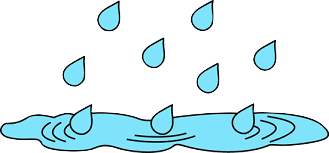 Issue - Overconsumption
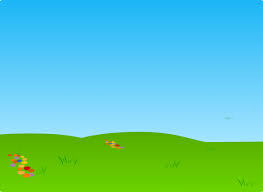 Clipping: Setting all negative masses to zero.
Mass Fixer:
Weighted Horizontal Distribution: Drawing mass from neighboring nodes horizontally.
Weighted Vertical Distribution: Drawing mass from neighboring levels vertically.
Full Element Distribution: Drawing mass from all points within an element.
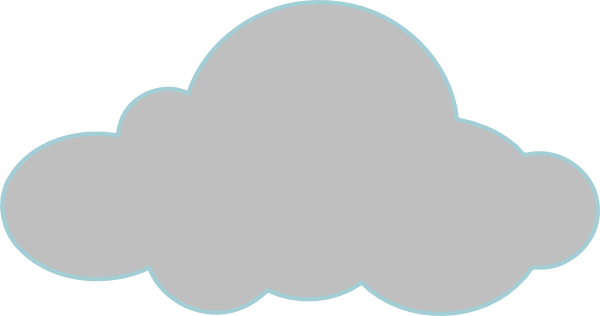 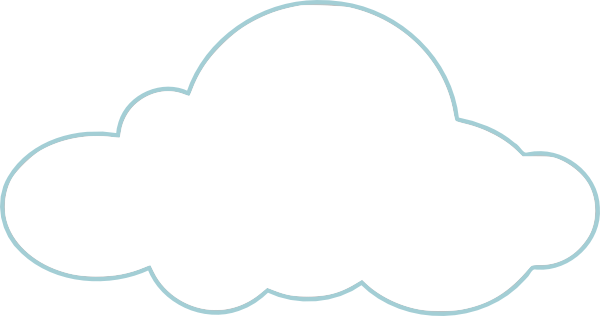 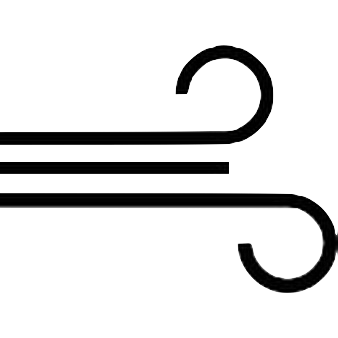 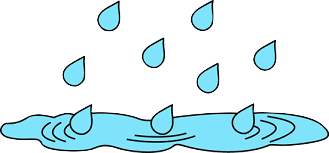 Dynamics
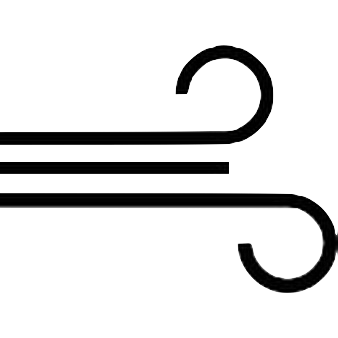 Physics
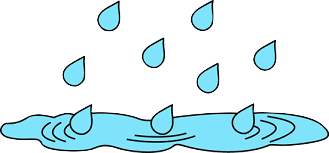 Mass Conservation
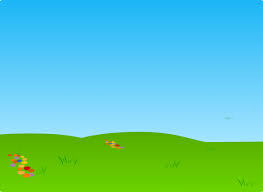 Consistent-Parallel Splitting:
Dynamics prescribes a tendency to move mass.
Physics prescribes a tendency to remove mass.
Physics tendency is advected along with dynamics.
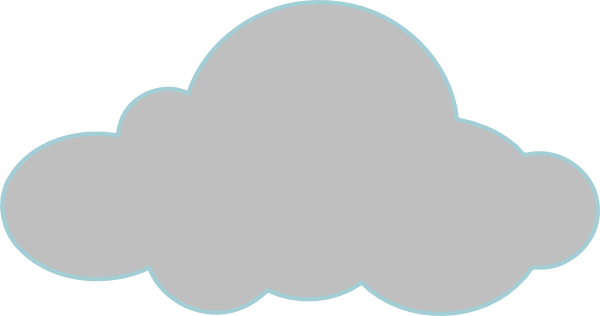 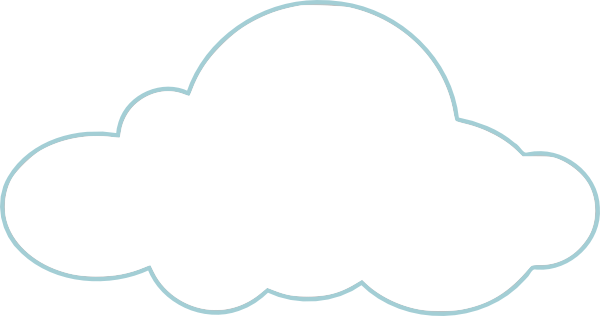 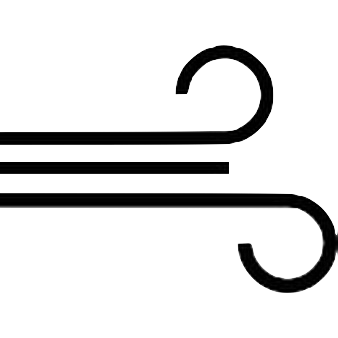 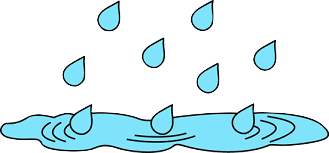 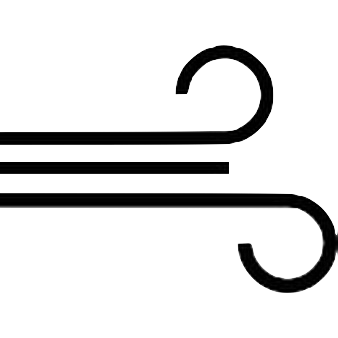 Dynamics
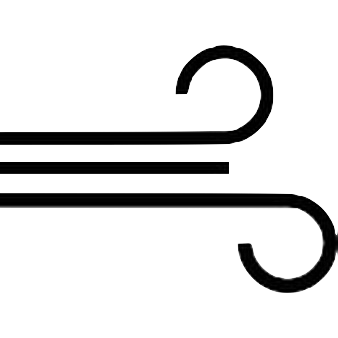 Physics
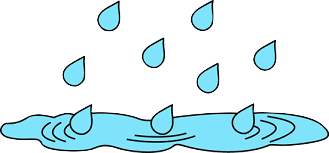 Mass Conservation
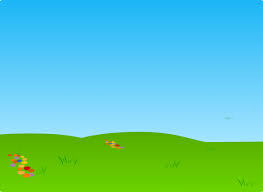 Consistent-Parallel Splitting:
Dynamics prescribes a tendency to move mass.
Physics prescribes a tendency to remove mass.
Physics tendency is advected along with dynamics.
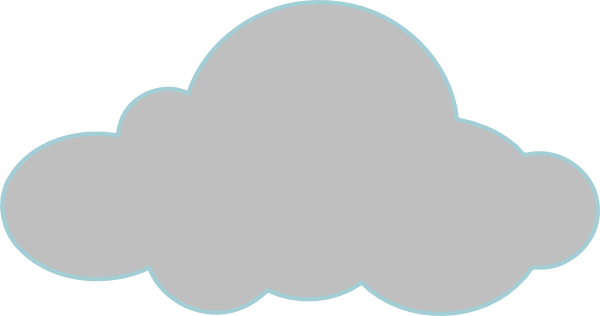 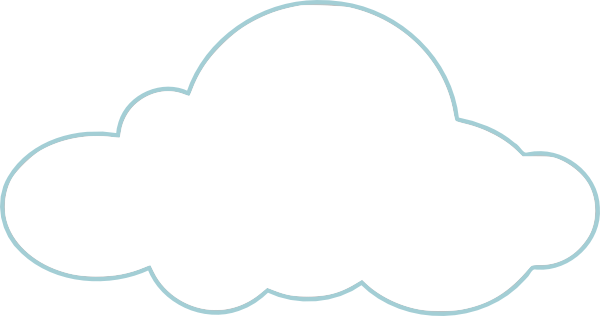 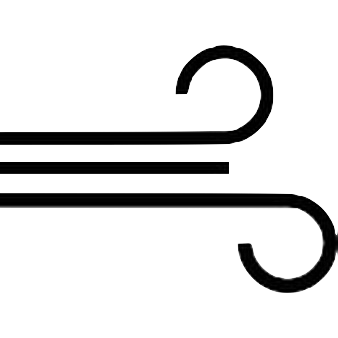 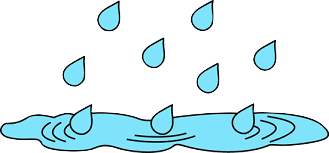 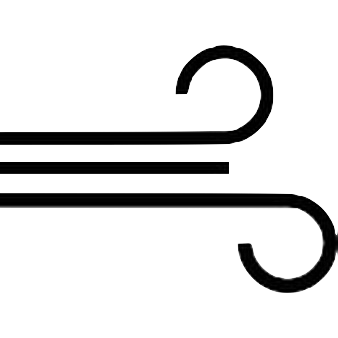 Conclusions
After implementing parallel physics/dynamics, we found: 
Little change to model climate*.
For a given number of core hours, PS allows for faster time to solution than SS (at higher core counts)*.
Parallel splitting requires smaller ∆t for stability, canceling the benefit of faster throughput.
Due to overcompensation between physics and dynamics.


PS leads to mass conservation errors.
* At the timestep needed for stability in parallel-splitting
Conclusions
After implementing parallel physics/dynamics, we found: 
Little change to model climate*.
For a given number of core hours, PS allows for faster time to solution than SS (at higher core counts)*.
Parallel splitting requires smaller ∆t for stability, canceling the benefit of faster throughput. A smaller timestep isn’t all bad -> more accurate.
Due to overcompensation between physics and dynamics.
Apply stabilization mechanisms (i.e. hyperviscosity) after physics/dynamics coupling.
PS leads to mass conservation errors.
Better handling of mass conservation (i.e. tendency advection)
* At the timestep needed for stability in parallel-splitting
Acknowledgements:
This work was supported by the DOE Code Modernization and Validation-Software Engineering (CMDV-SE) project.
Questions?
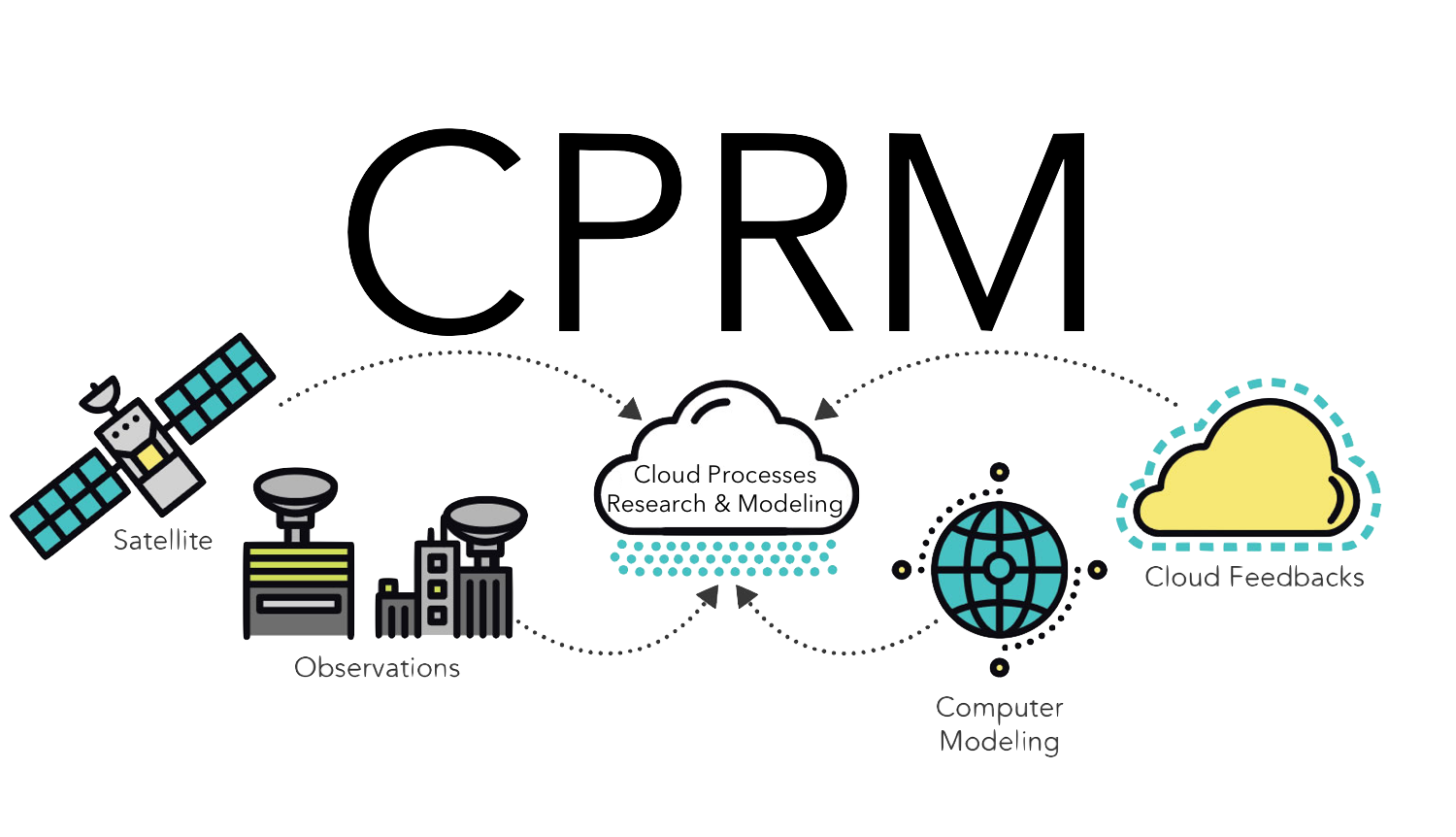 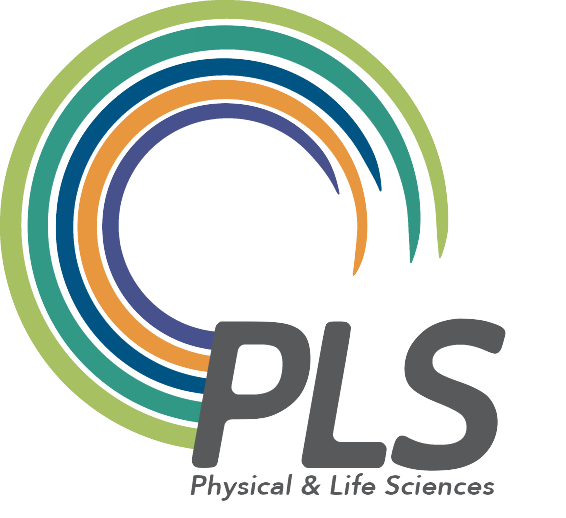 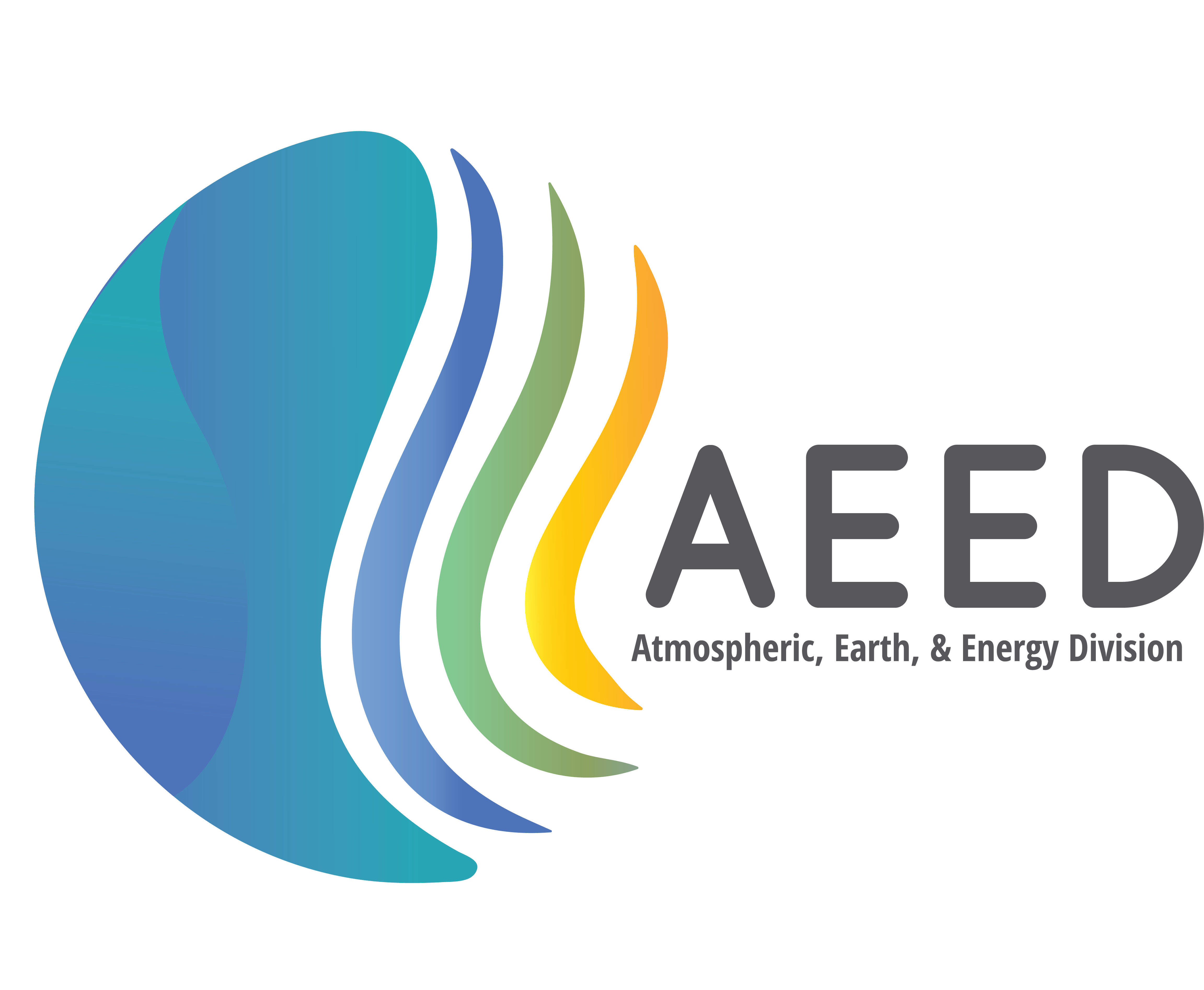 Extra Slides
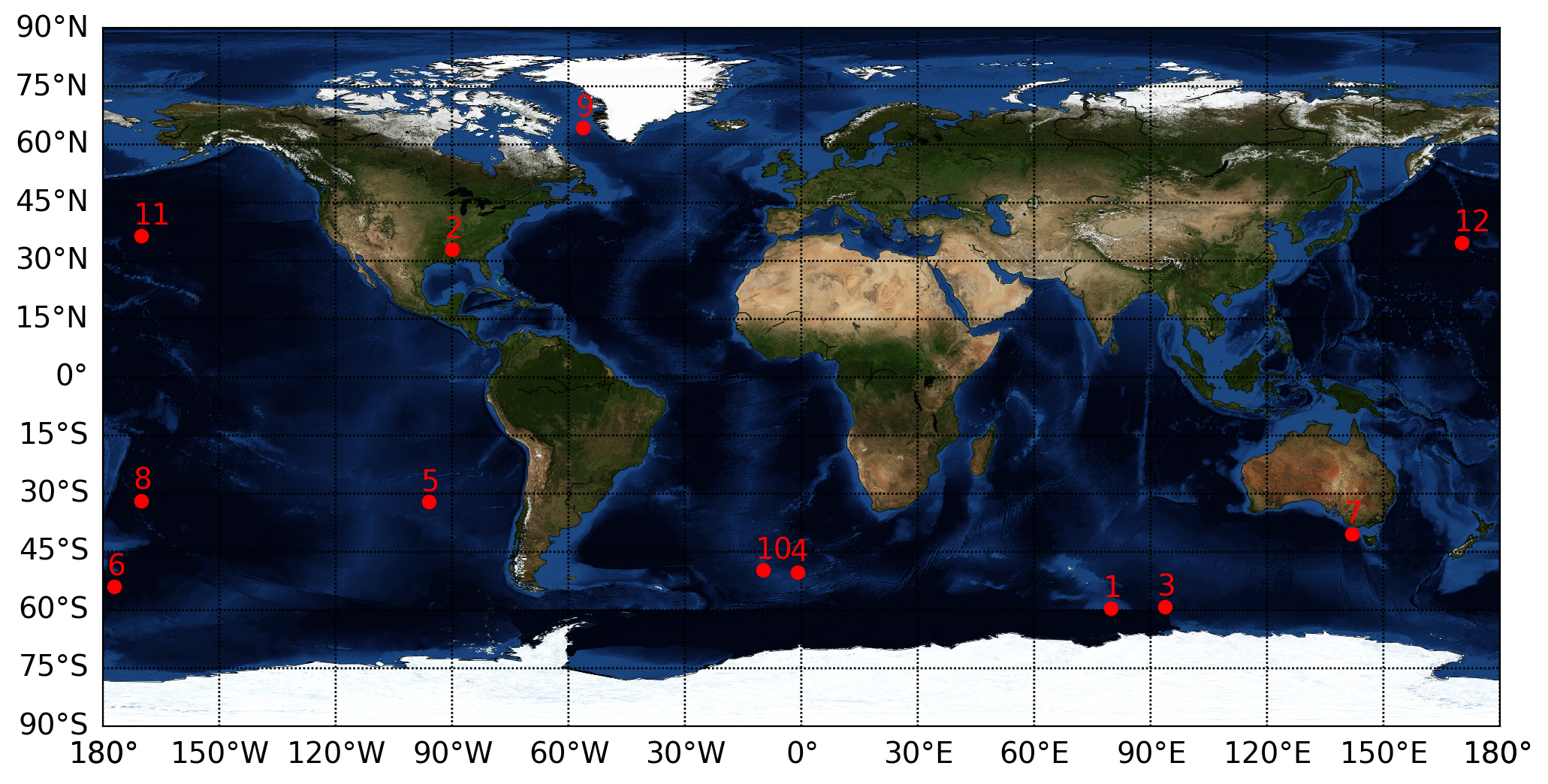 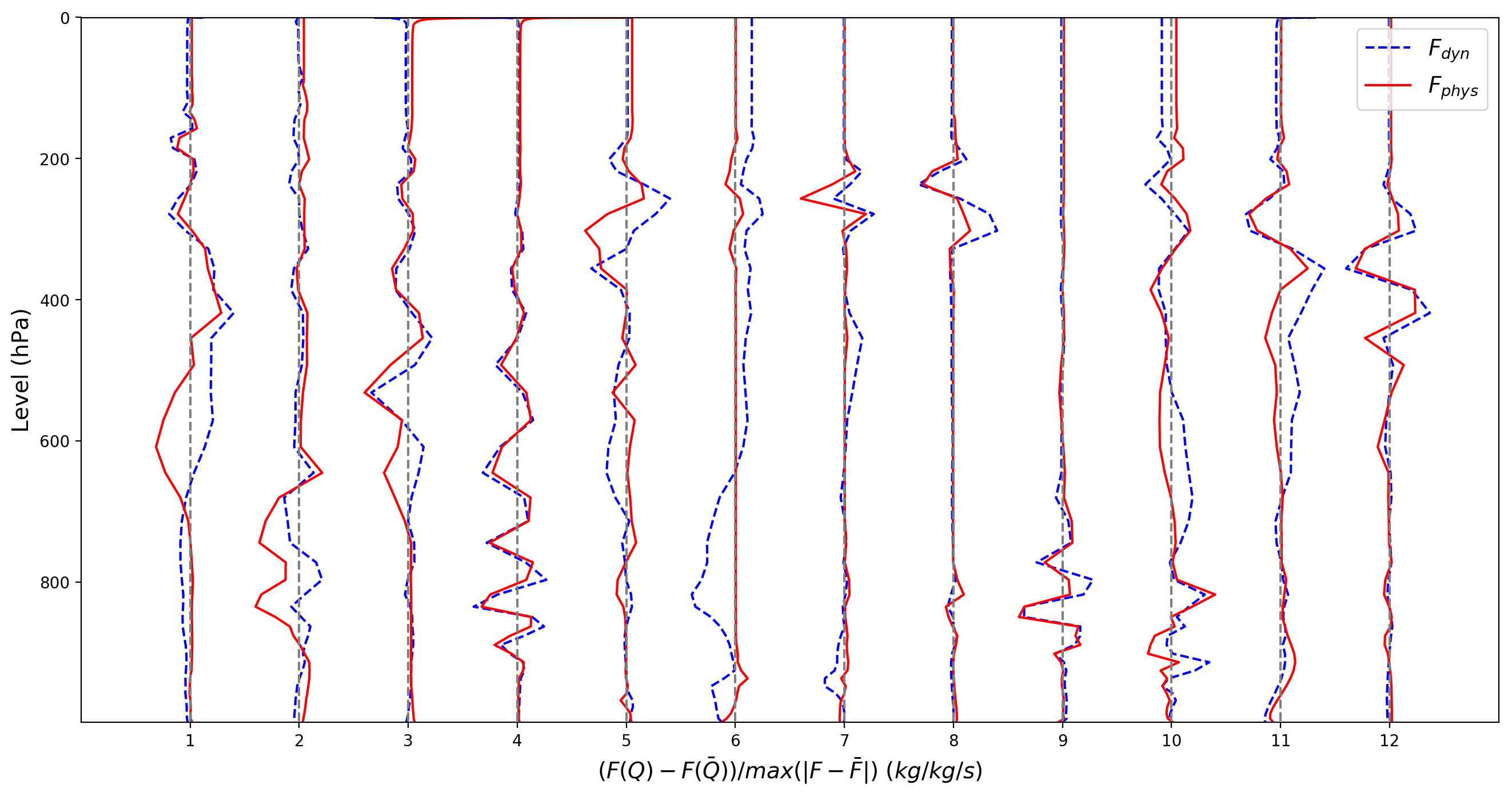 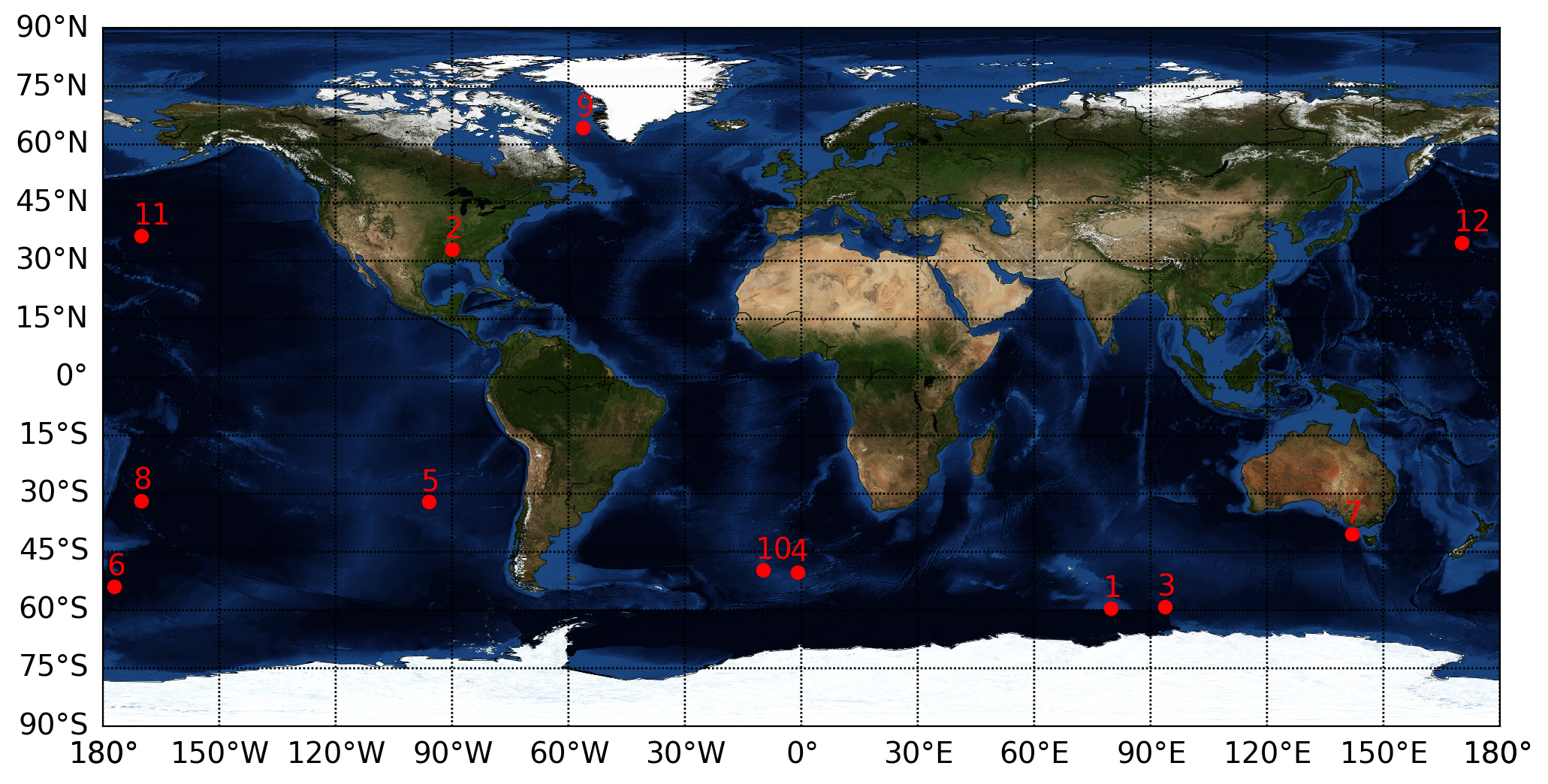 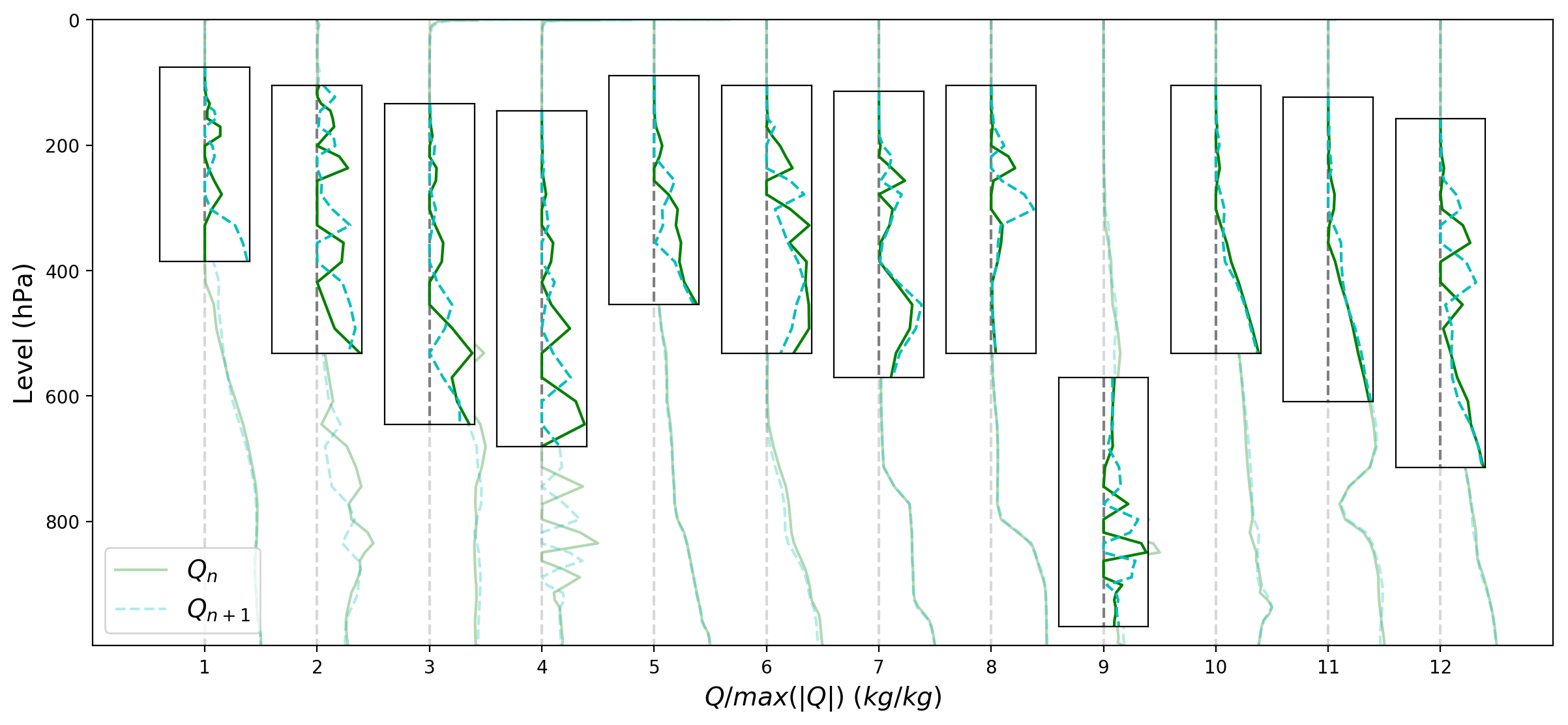 Surface Coupling
CAM_Run1
CAM_Run3
CAM_Run4
CAM_Run2
stepon_run1
phys_run2
stepon_run3
Write Output
phys_run1
stepon_run2
Surface Coupling
Physics Core
CAM_Run1
CAM_Run2
CAM_Run3
CAM_Run4
stepon_run1
phys_run2
SKIP
Write Output
phys_run1
stepon_run2
CAM_Run1
CAM_Run2
CAM_Run4
CAM_Run3
stepon_run1
stepon_run2
stepon_run4
SKIP
stepon_run3
Dynamics Core
Coupling Strategies:
A. Sequential-Update Split (SUS, aka time split/fractional steps): State is updated after each process
staten*
used in E3SM physics
Proc2
staten+1
tend1n
staten
Proc1
staten
staten
Proc1
Proc1
tend1n
tend1n
tend2n
tend2n
staten+1
staten+1
staten*
Proc2
Proc2
B. Sequential-Tendency Split (STS, aka no step splitting): The tendency from Proc1 is used by Proc2
option to couple E3SM  physics and SE dynamics
C. Hybrid-Update-Tendency Split (HS, some processes SUS, some STS): Mass conserved variables are updated after each process (SUS), all others use the tendency from Proc1 in Proc2 (STS).
E3SM default
Coupling Strategies:
A. Sequential-Update Split (SUS, aka time split/fractional steps): State is updated after each process
staten*
used in E3SM physics
Proc2
staten+1
tend1n
staten
Proc1
staten
staten
Proc1
Proc1
tend1n
tend1n
tend2n
tend2n
staten+1
staten+1
staten*
Proc2
Proc2
B. Sequential-Tendency Split (STS, aka no step splitting): The tendency from Proc1 is used by Proc2
option to couple E3SM  physics and SE dynamics
C. Hybrid-Update-Tendency Split (HS, some processes SUS, some STS): Mass conserved variables are updated after each process (SUS), all others use the tendency from Proc1 in Proc2 (STS).
E3SM default
Coupling Strategies:
tend1n
Proc1
staten+1
staten
tend2n
Proc2
A. Sequential-Update Split (SUS, aka time split/fractional steps): State is updated after each process
used in E3SM physics
Proc2
staten+1
tend1n
staten
Proc1
staten
Proc1
tend1n
tend2n
staten+1
staten*
Proc2
B. Sequential-Tendency Split (STS, aka no step splitting): The tendency from Proc1 is used by Proc2
option to couple E3SM  physics and SE dynamics
C. Parallel Split (PS, aka process/additive split): All processes are computed from the same state
used in E3SM microphysics
What is the advantage of switching to Parallel Split over Sequential Splitting?
Overconsumption - Example
Overconsumption - Example
Mass Conservation
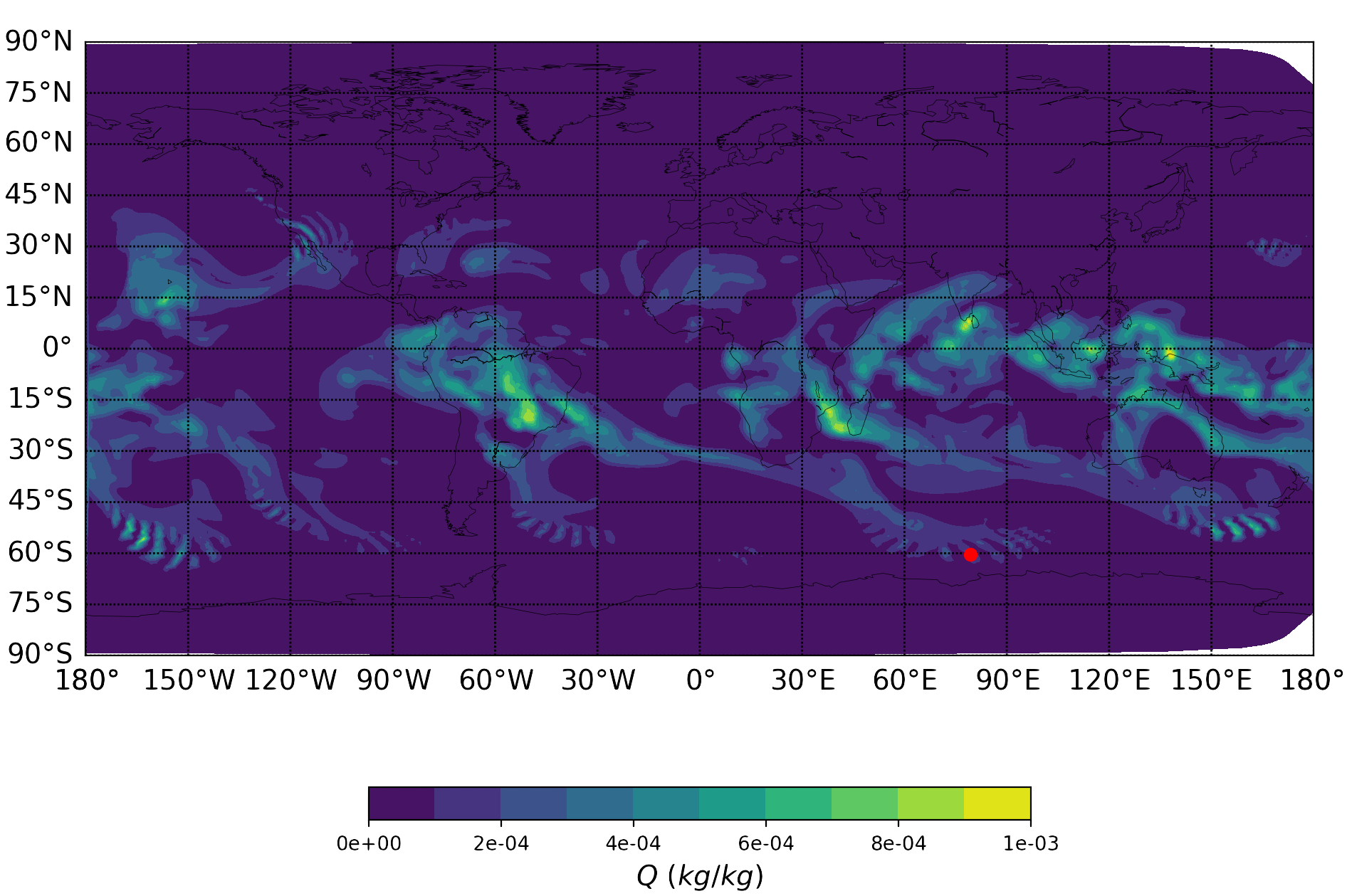 Dynamics
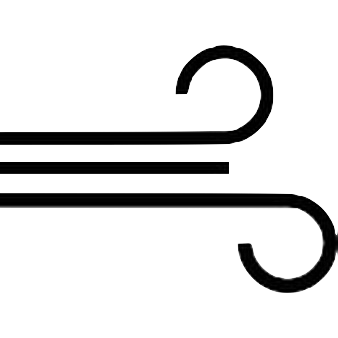 Physics
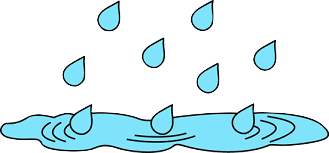 Mass Conservation
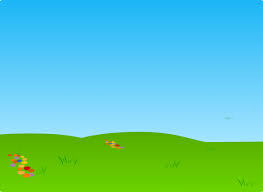 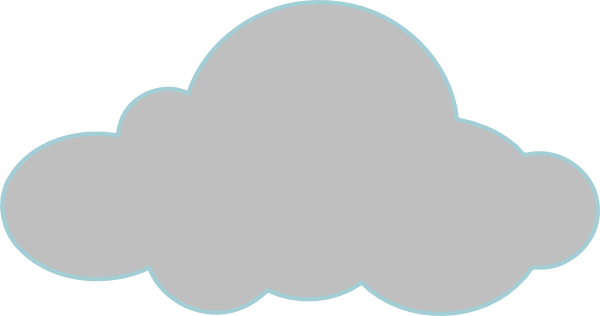 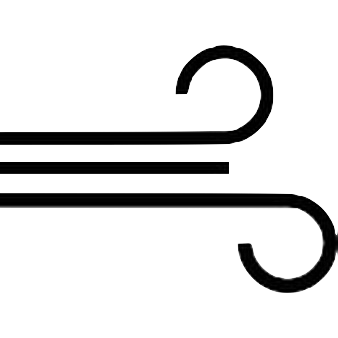 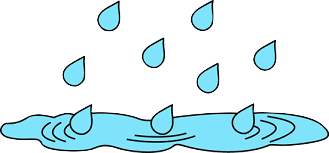 Dynamics
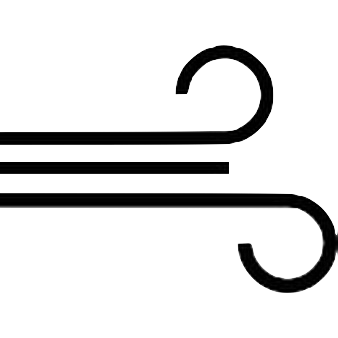 Physics
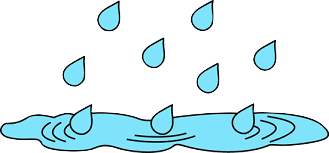 Mass Conservation
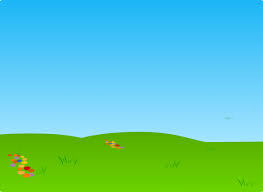 Sequential Splitting:
Dynamics moves mass, then physics removes mass
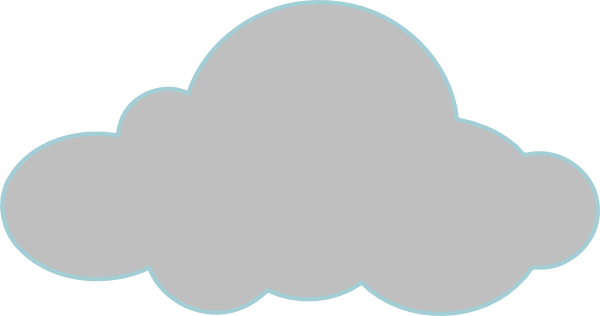 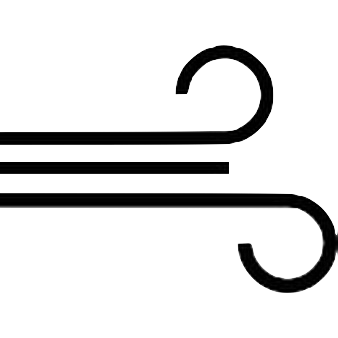 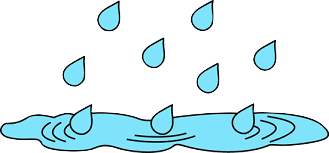 Dynamics
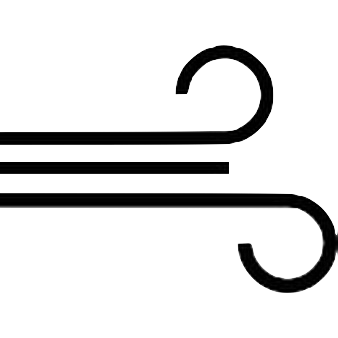 Physics
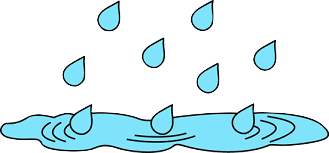 Mass Conservation
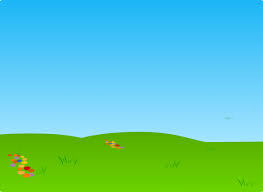 Sequential Splitting:
Dynamics moves mass, then physics removes mass
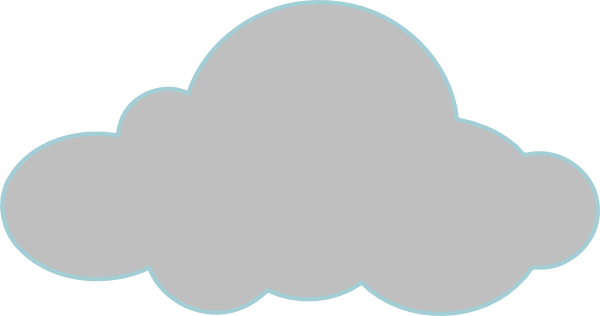 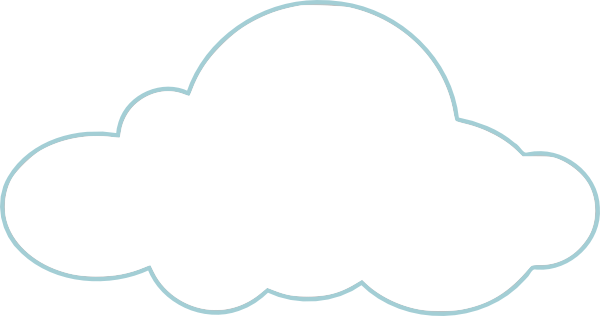 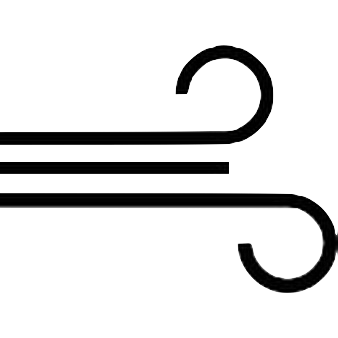 Parallel Splitting:
Dynamics prescribes a tendency to move mass.
Physics prescribes a tendency to remove mass.
Both are applied to the same location in space.

Potential Mass Conservation Issues
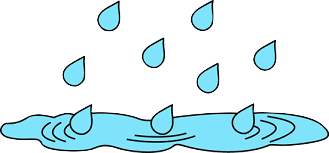 Mass Conservation
This problem is encountered any time parallel time splitting is used
Two processes can independently remove mass from the same point, which when compounded can lead to an overconsumption of the local resources, i.e. negative mass.
At the phys/dyn level this occurs frequently, as much as 1/3 of the pts. for liquid cloud water.
 We currently just set negative values to zero.
Note, this actually occurs in sequential tendency splitting in SE dynamics as well
“Clipping” negative tendencies violates conservation.
Is this acceptable? Is there a better way?
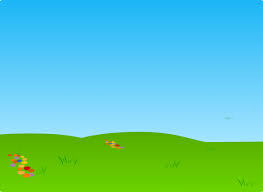 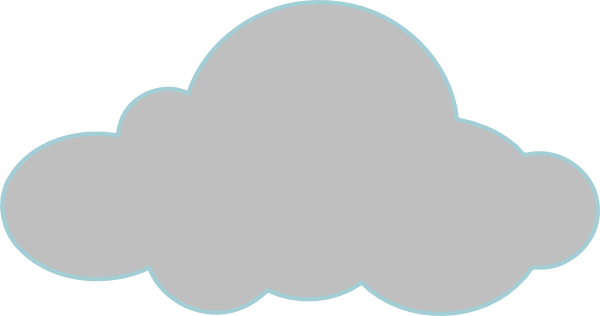 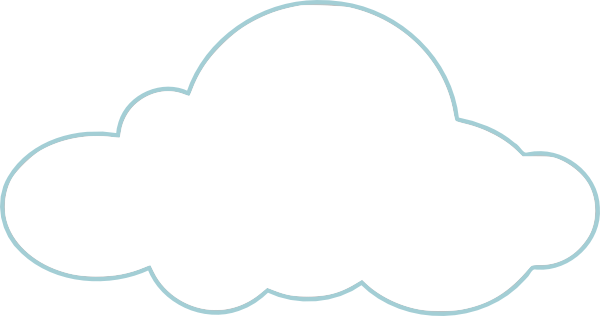 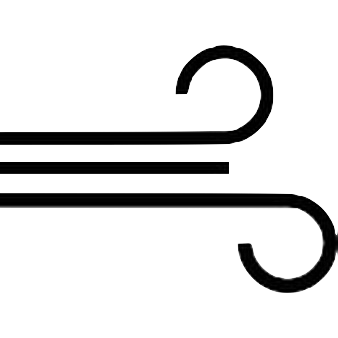 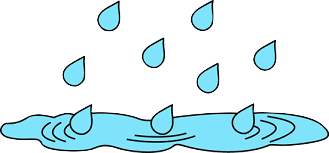 Mass Conservation
Clipping: Setting all negative masses to zero.
Weighted Horizontal Distribution: Drawing mass from neighboring nodes horizontally.
Weighted Vertical Distribution: Drawing mass from neighboring levels vertically.
Full Element Distribution: Drawing mass from all points within an element.
C
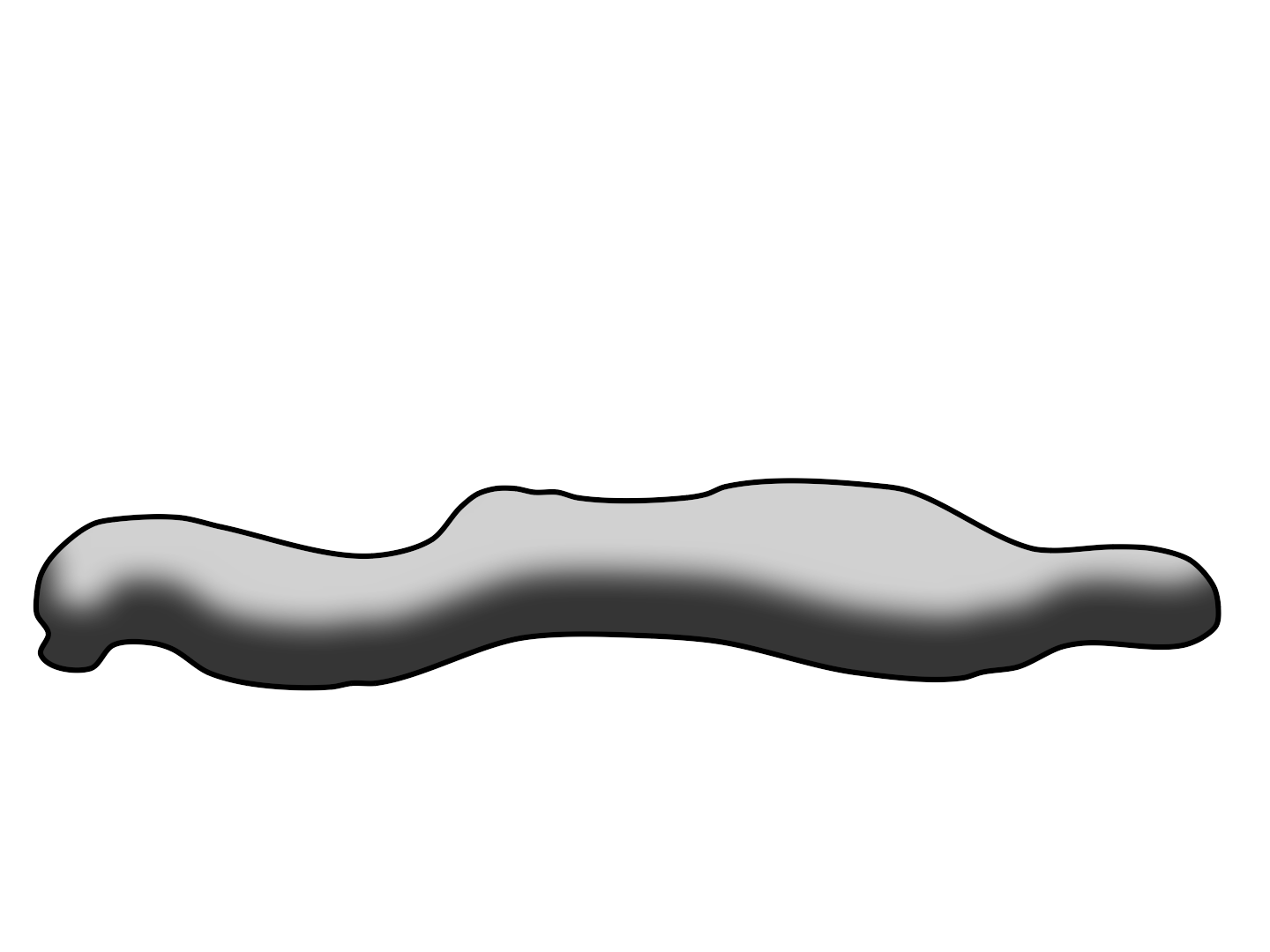 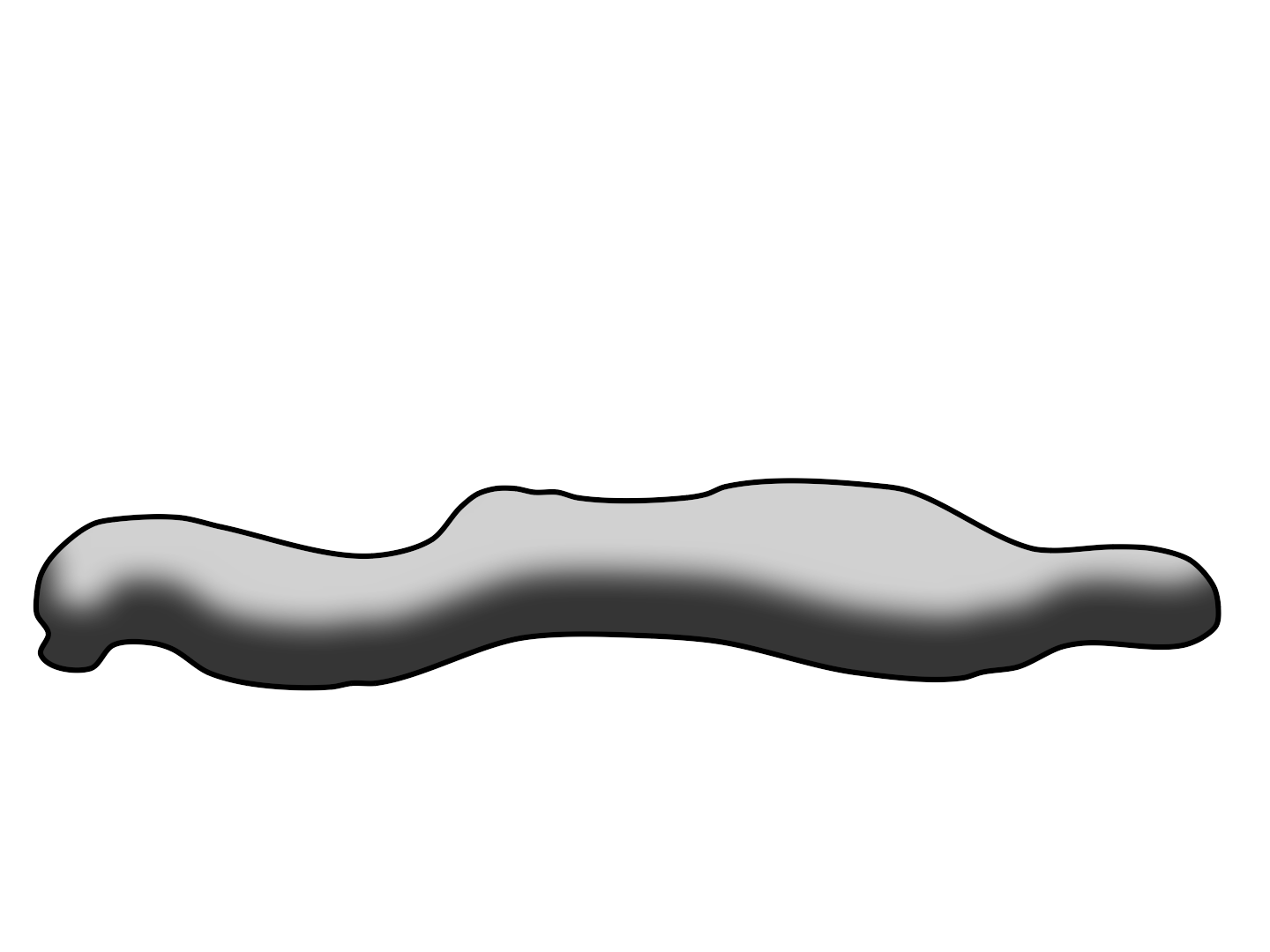 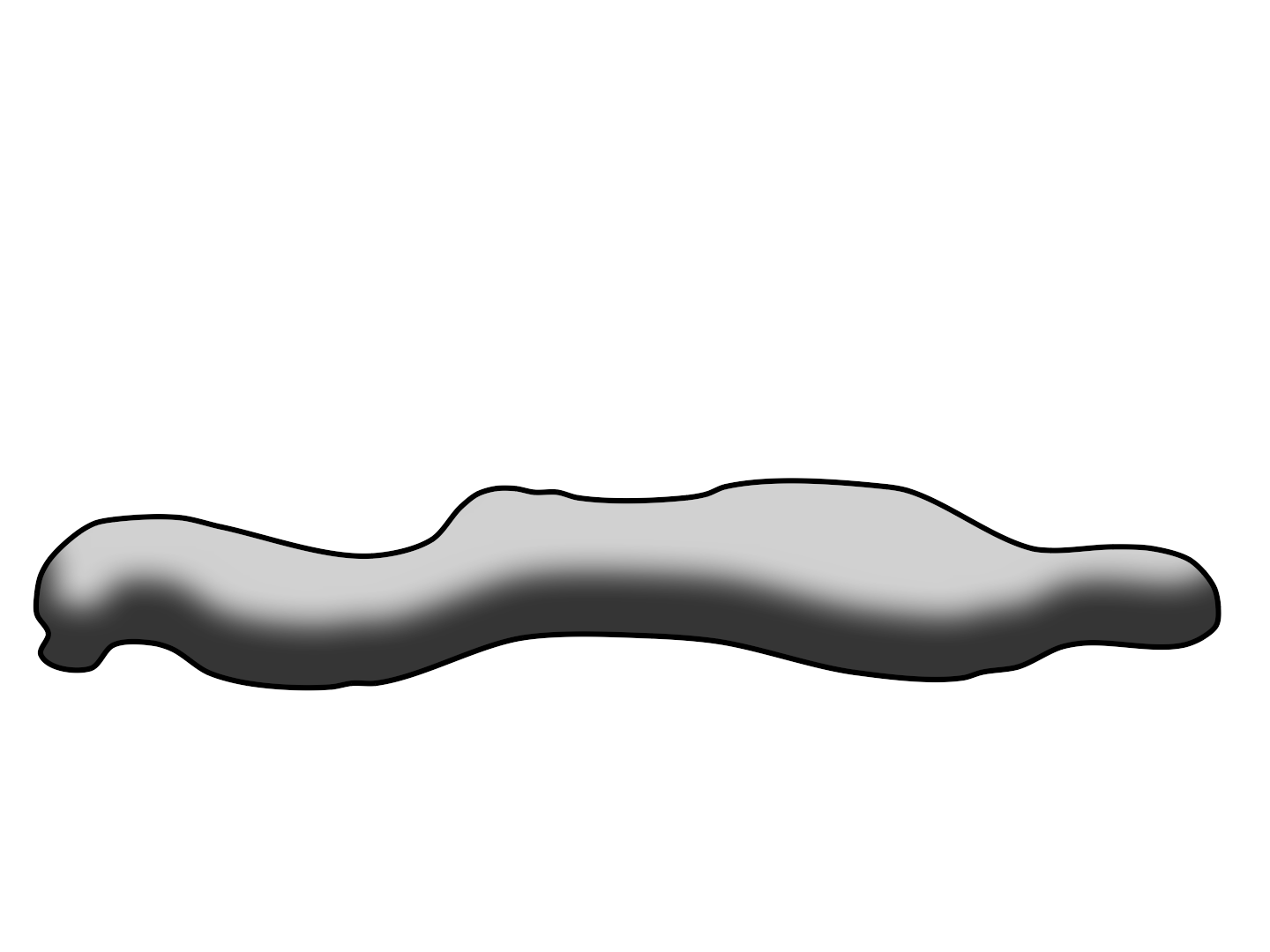 Using a weighted distribution approach will preserve global mass more effectively!
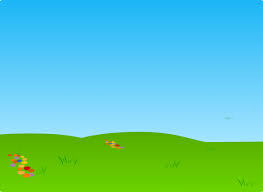 A
D
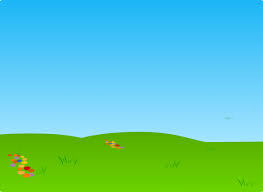 B
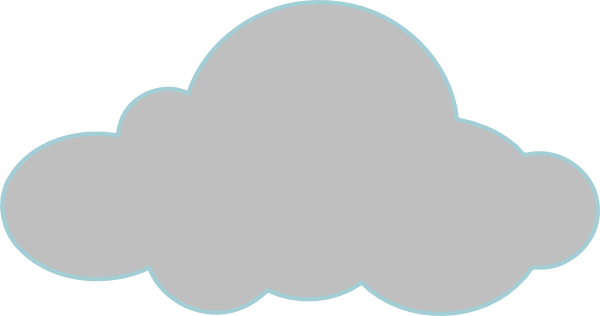 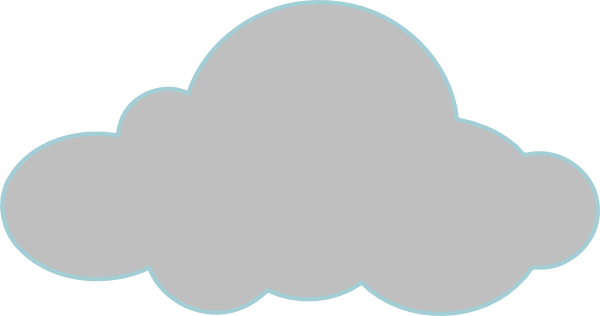 Tendency Advection: Apply dynamics to the physics tendencies.
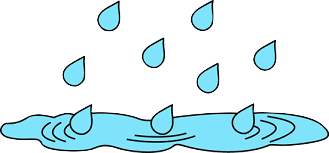